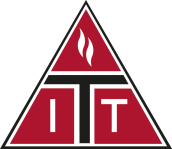 Instituto TepeyacCampus Cuautitlán
Clave 6851
El adolescente Infractor
Blanca Erika Vargas Villagrán/ Informática.
Mary Carmen Sánchez Beltrán/ Derecho.
Nicolas Frederique/ Francés.
José Salazar Pacheco/ Contabilidad.
Integrantes del Equipo
Primer producto: C.A.I.A.C. General.
Segundo producto:  Fotografías.
Tercer producto:  Organizador Gráfico.
Índice de Contenidos
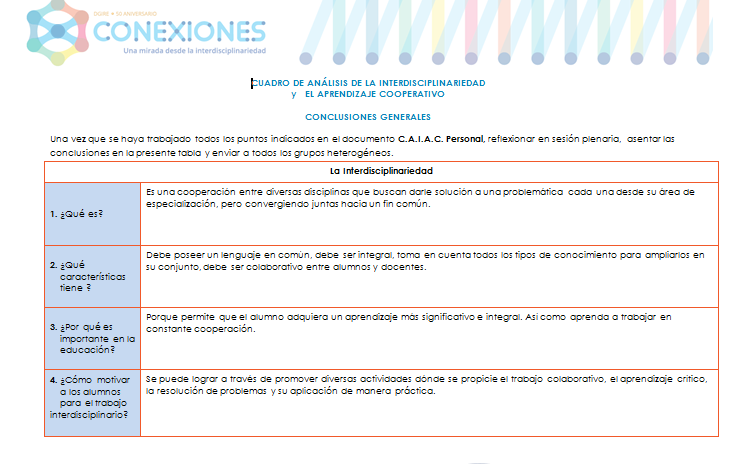 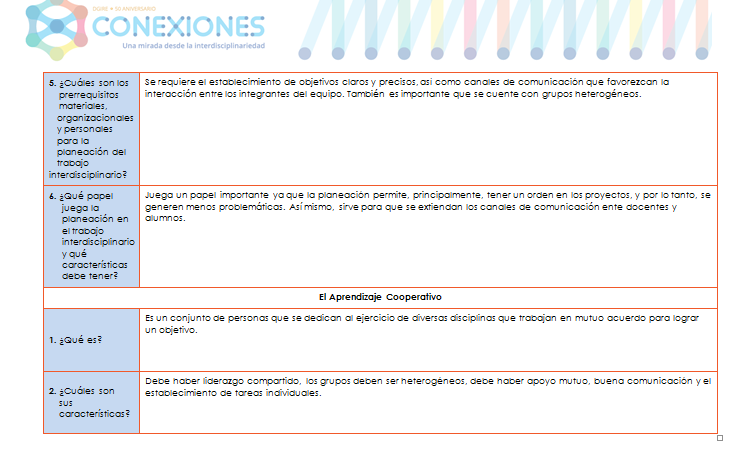 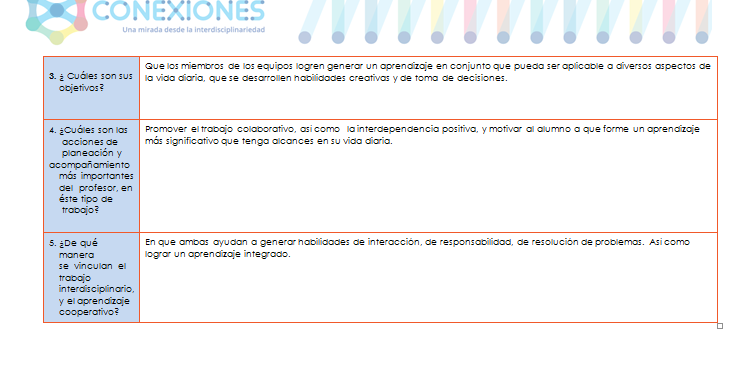 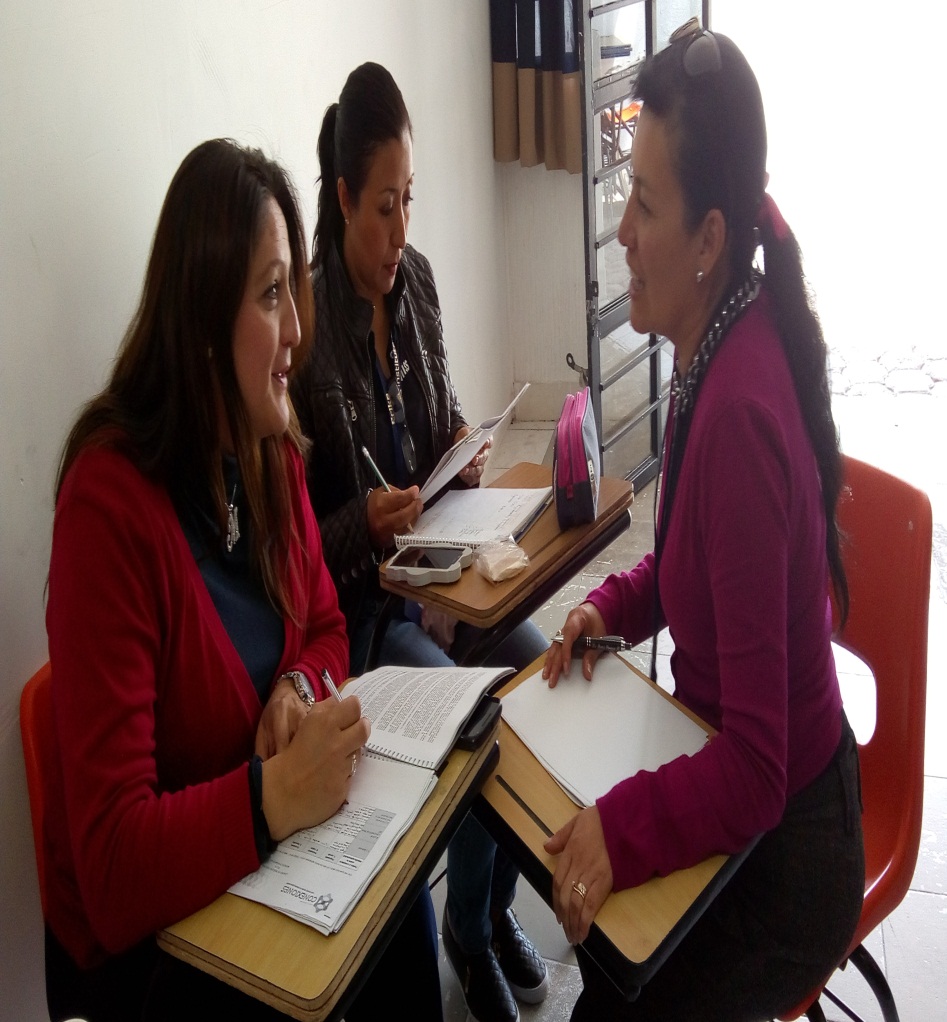 Fotografías
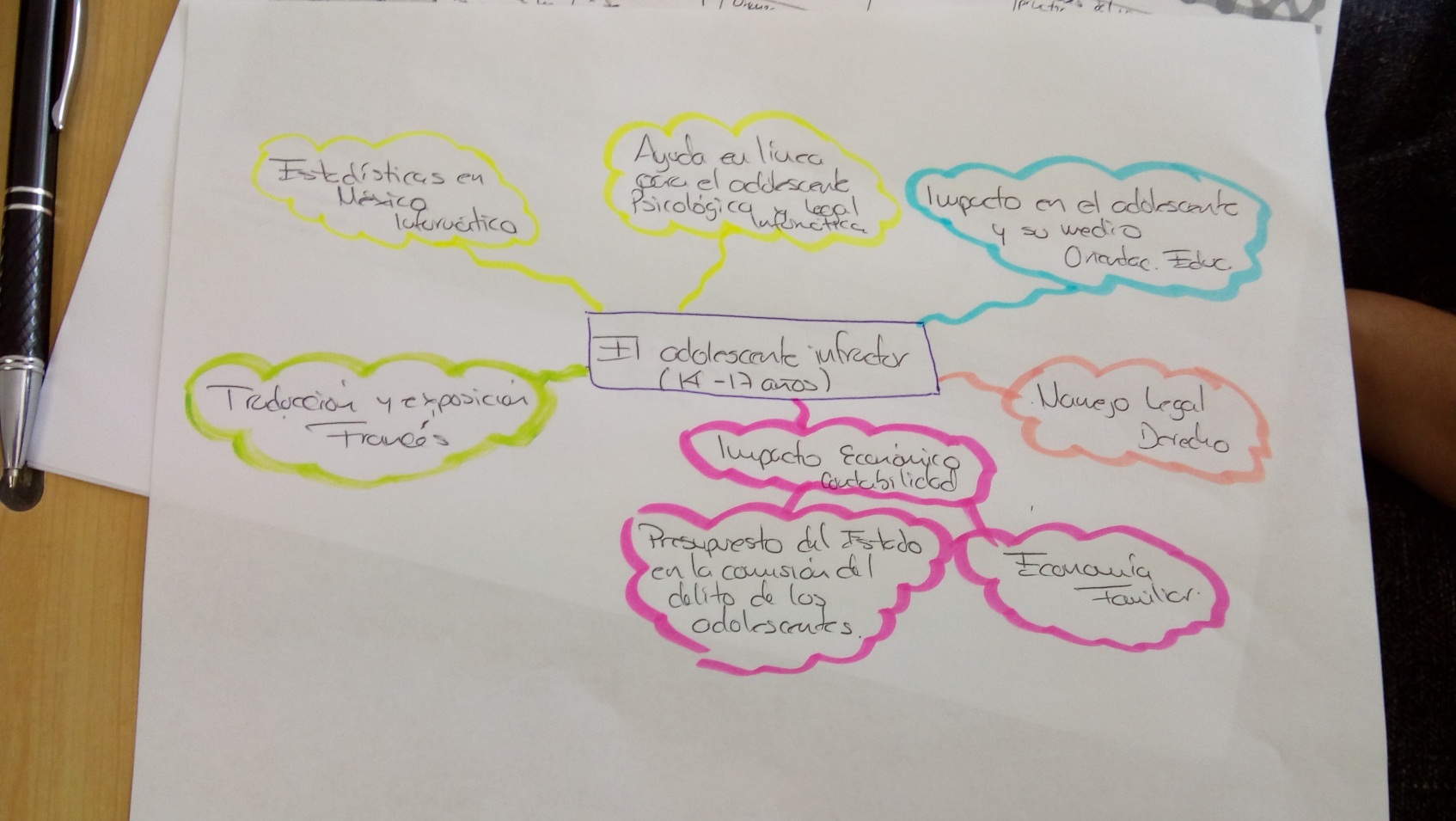 Organizador Gráfico
Segunda Sesión
Cuadros Personales
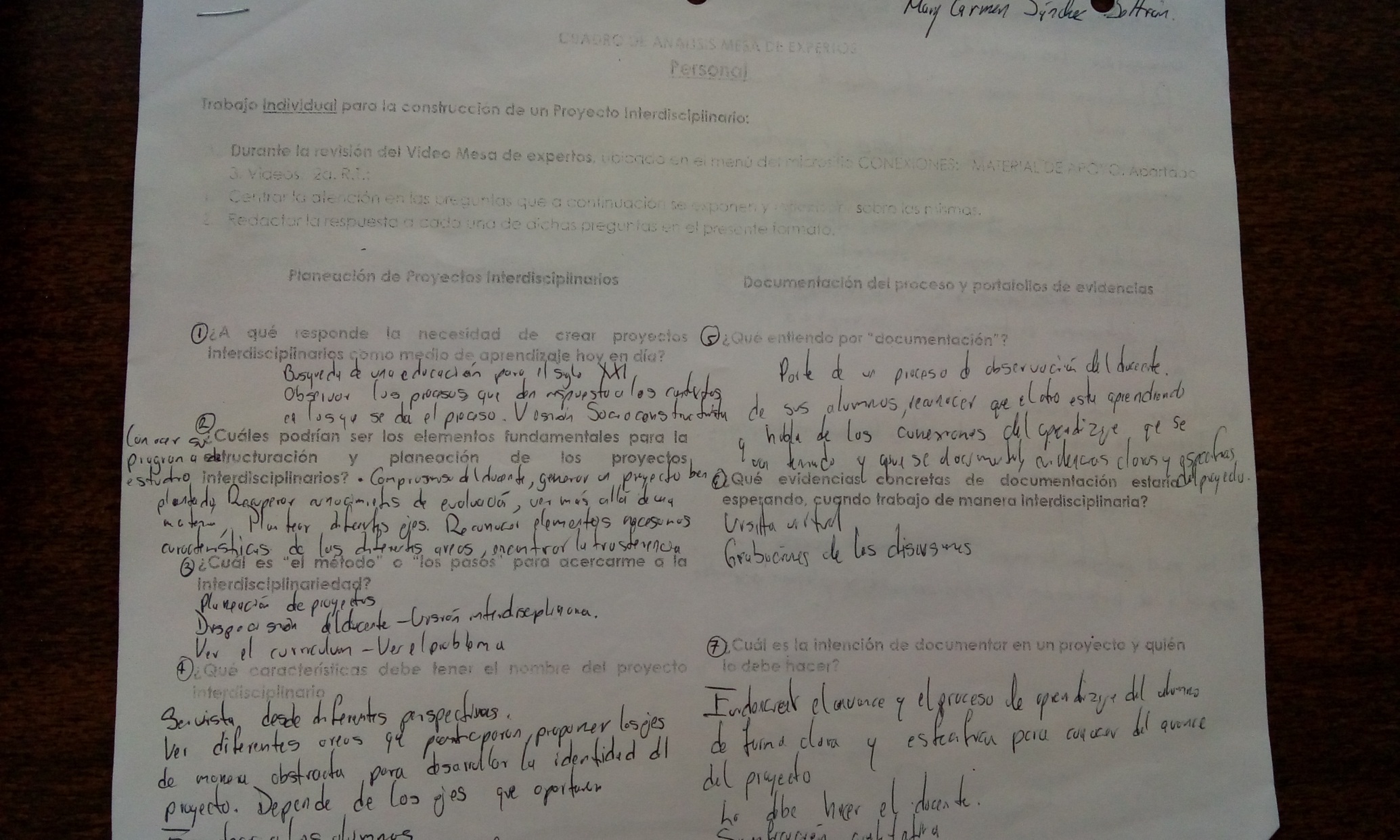 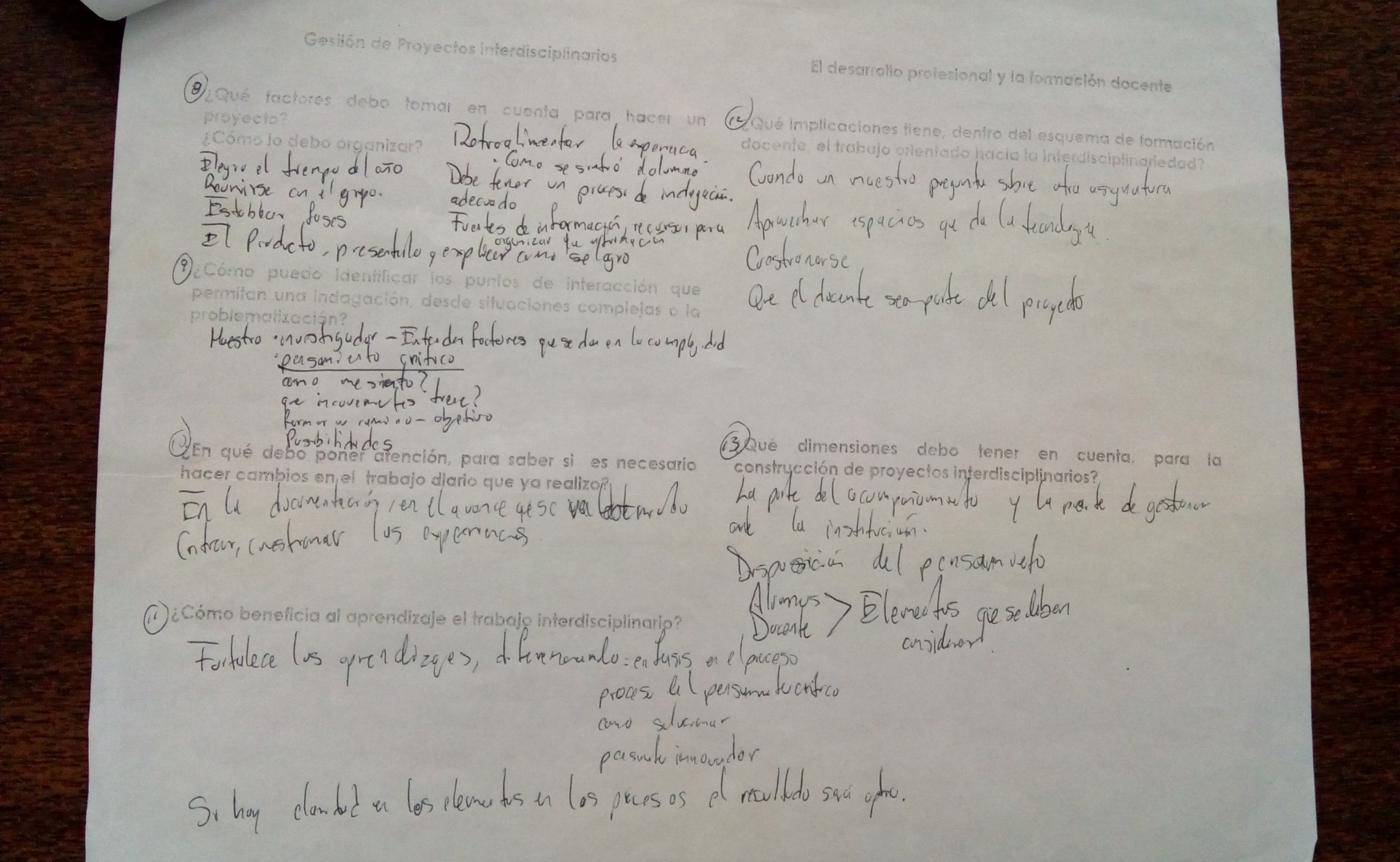 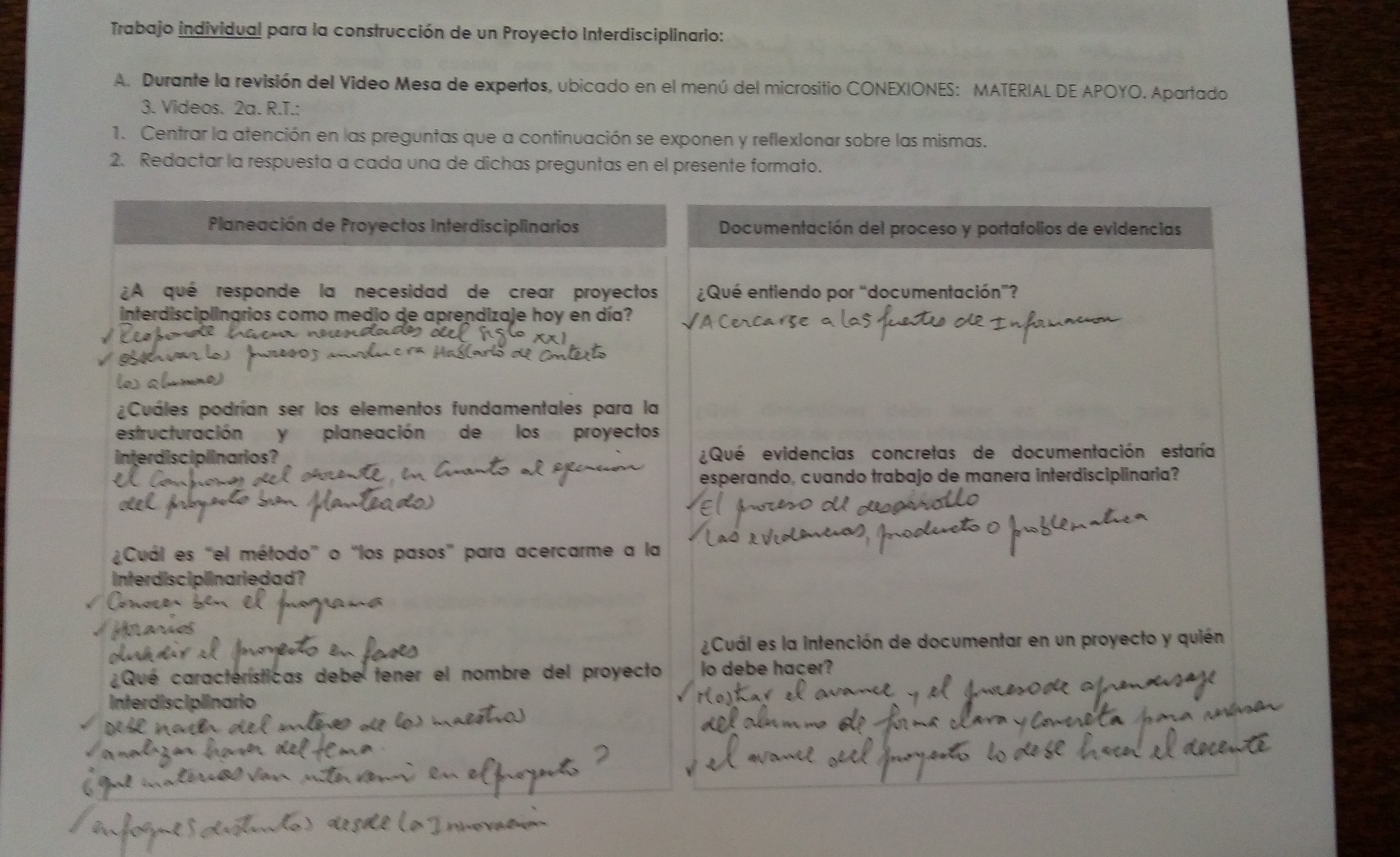 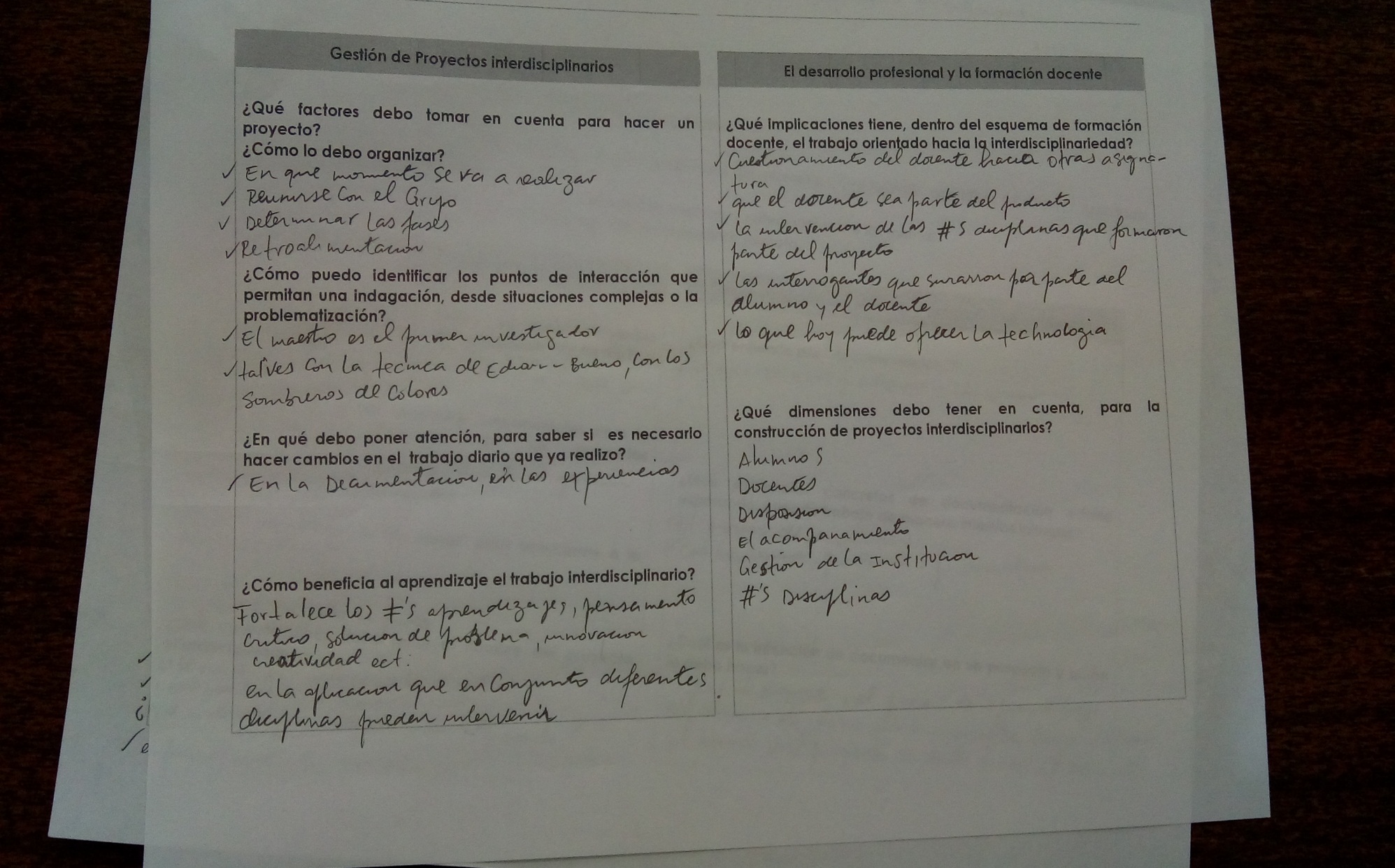 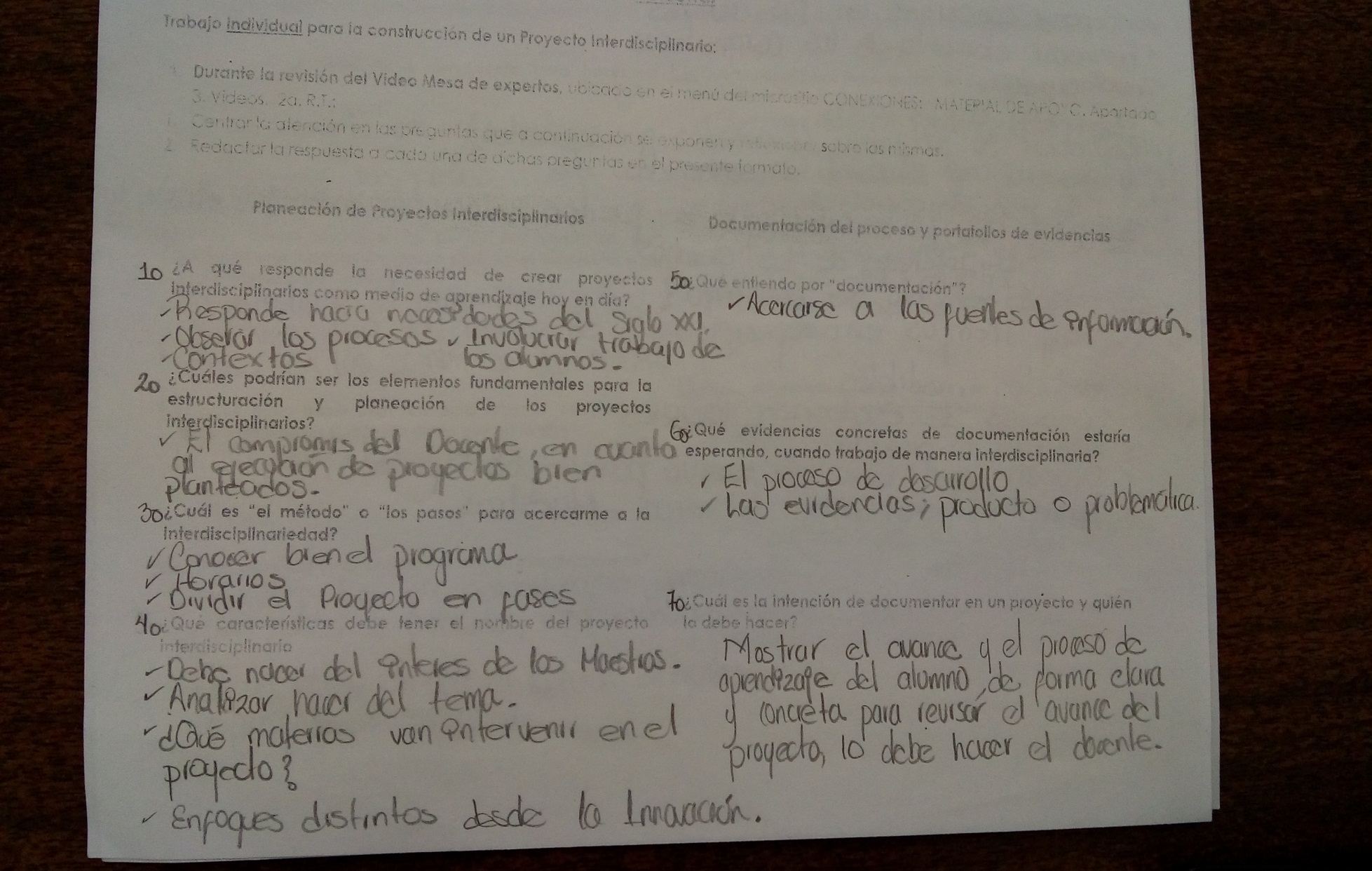 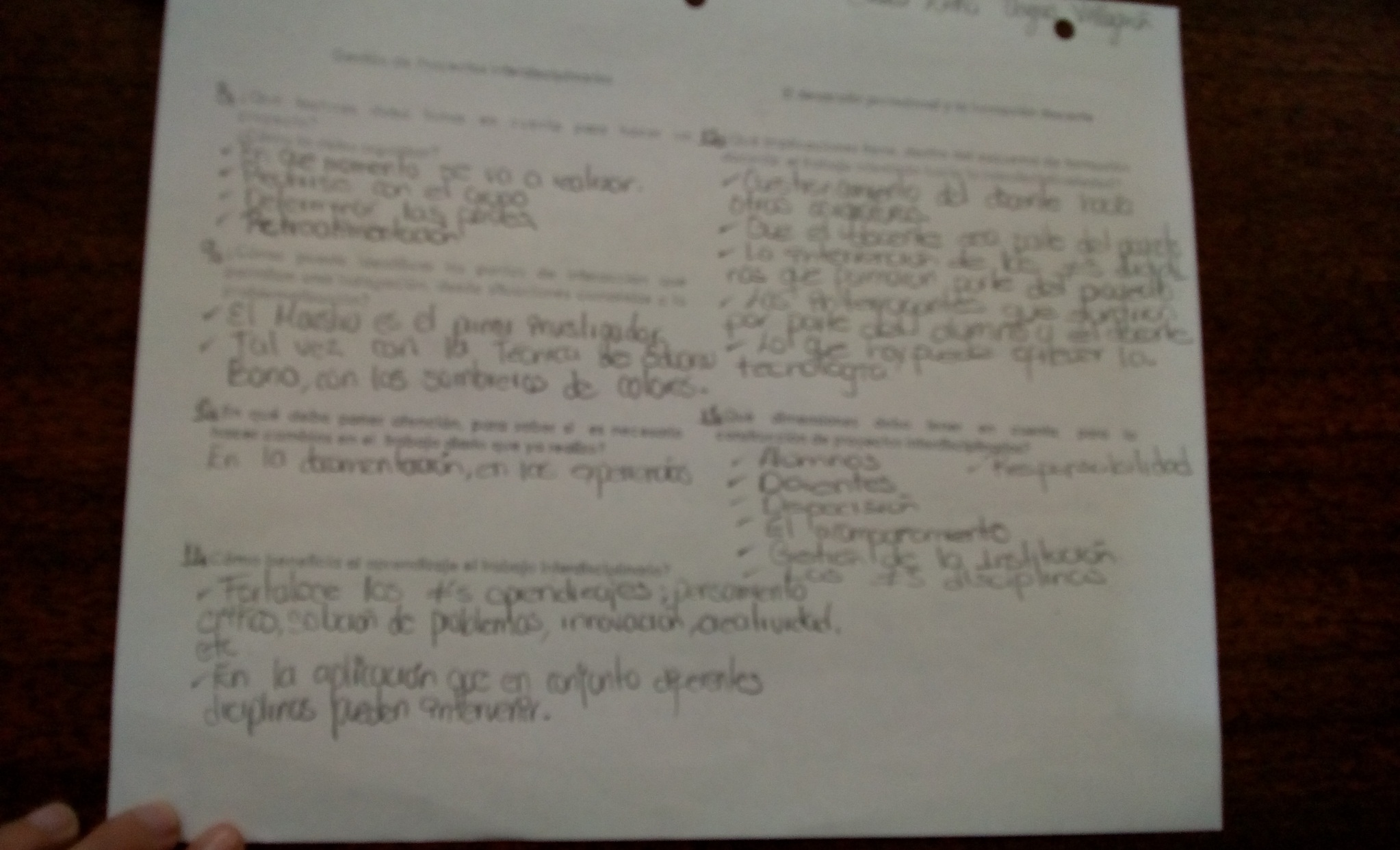 Cuadros Heterogéneos
Experiencias Exitosas
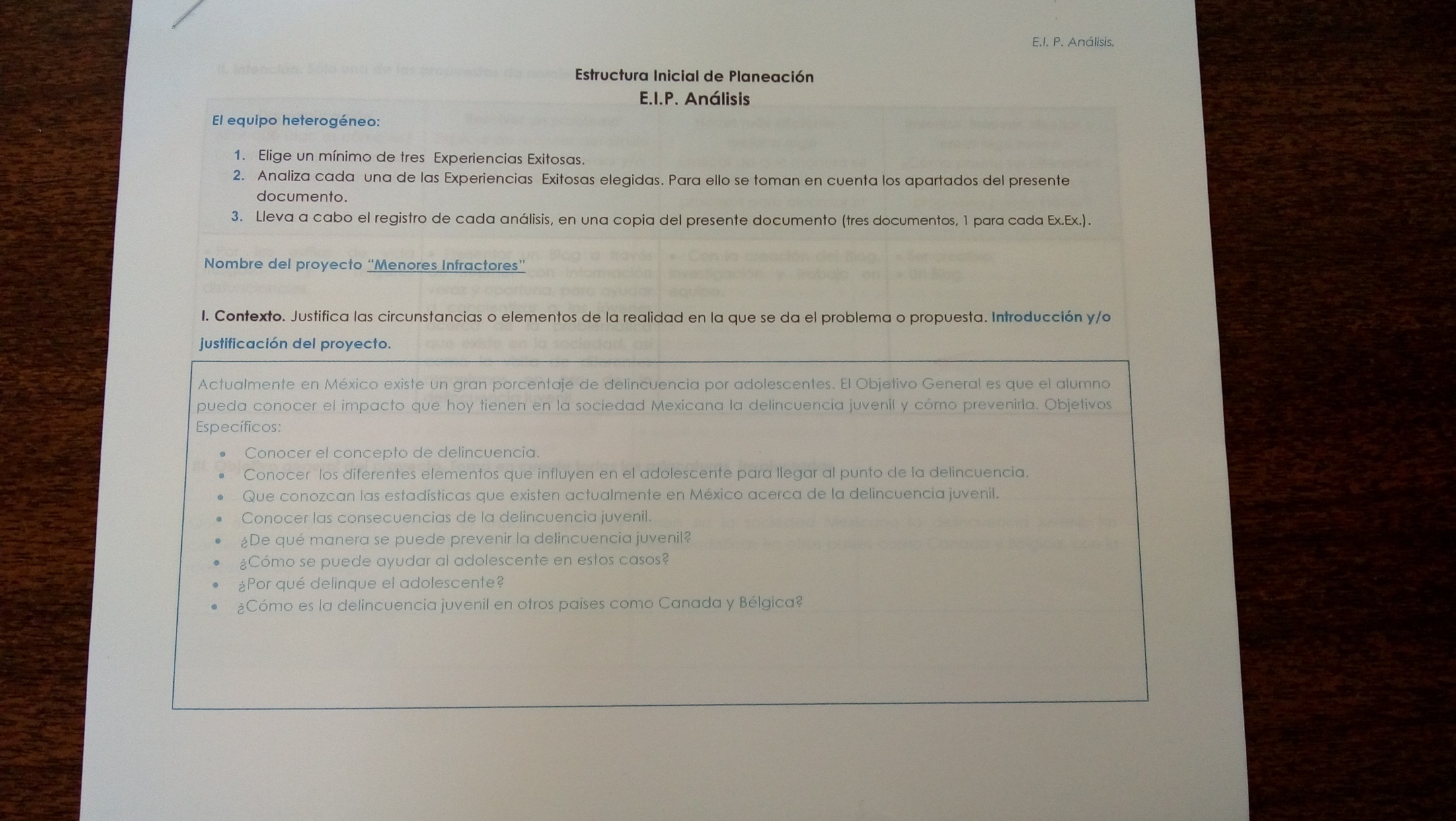 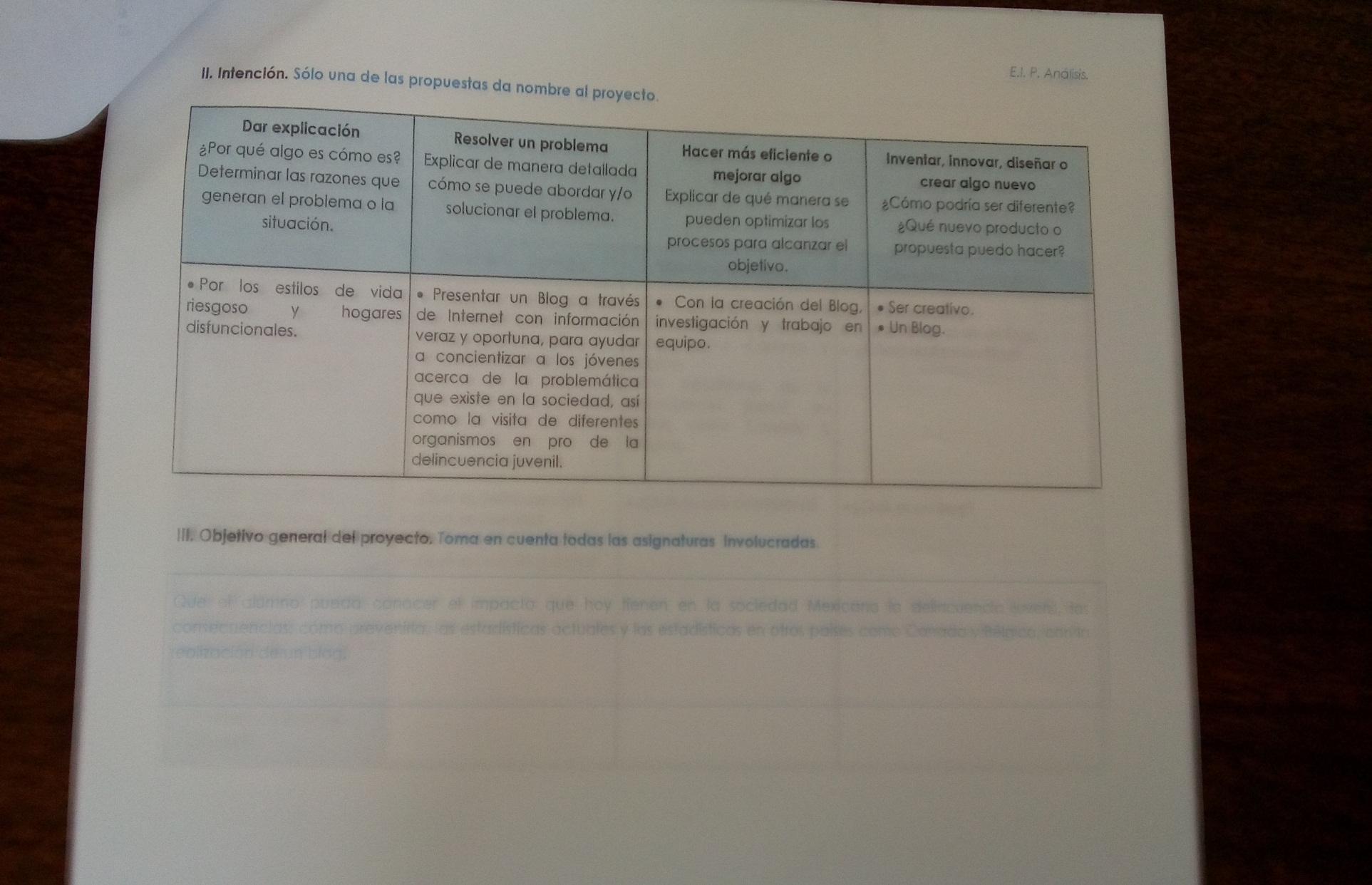 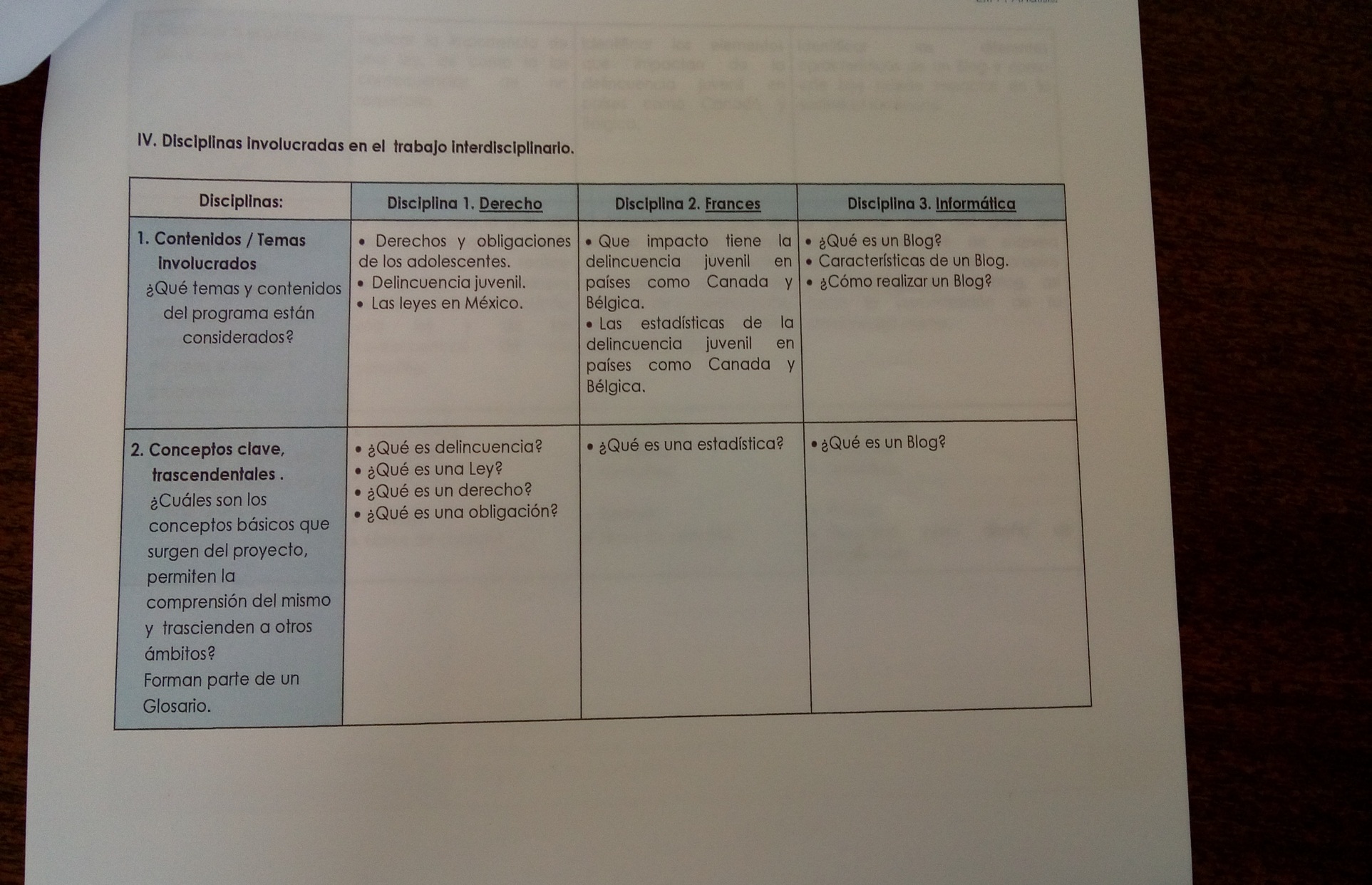 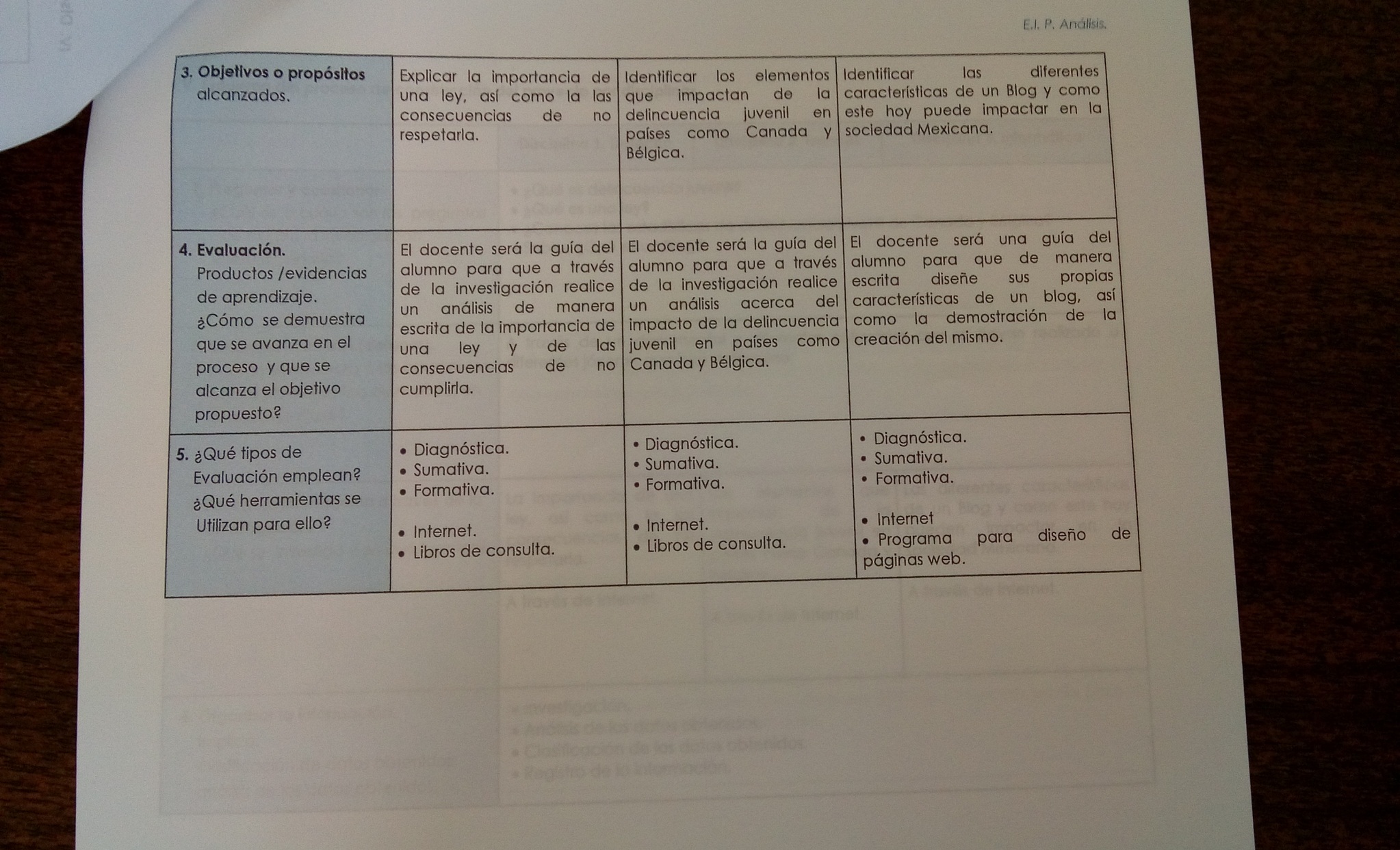 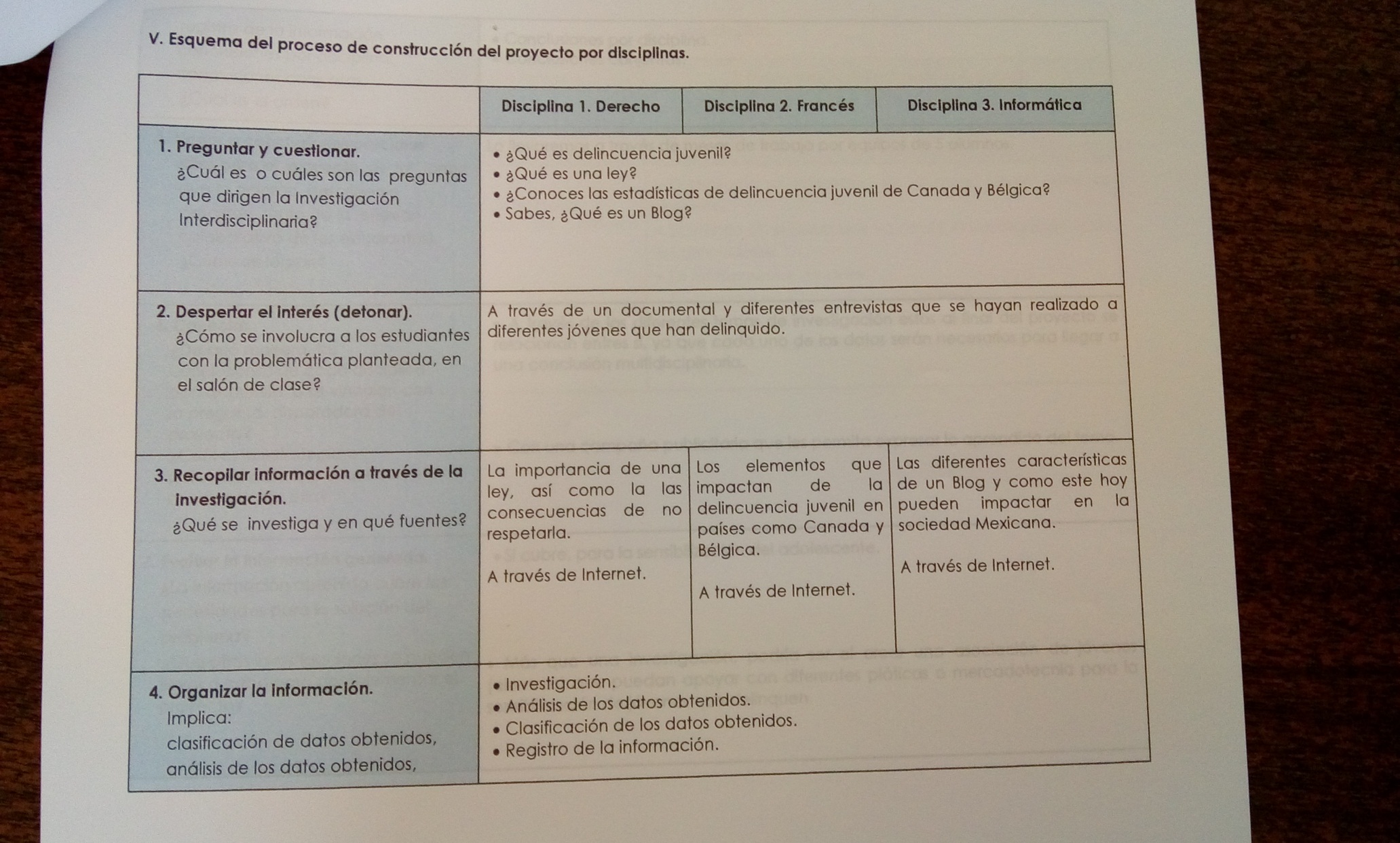 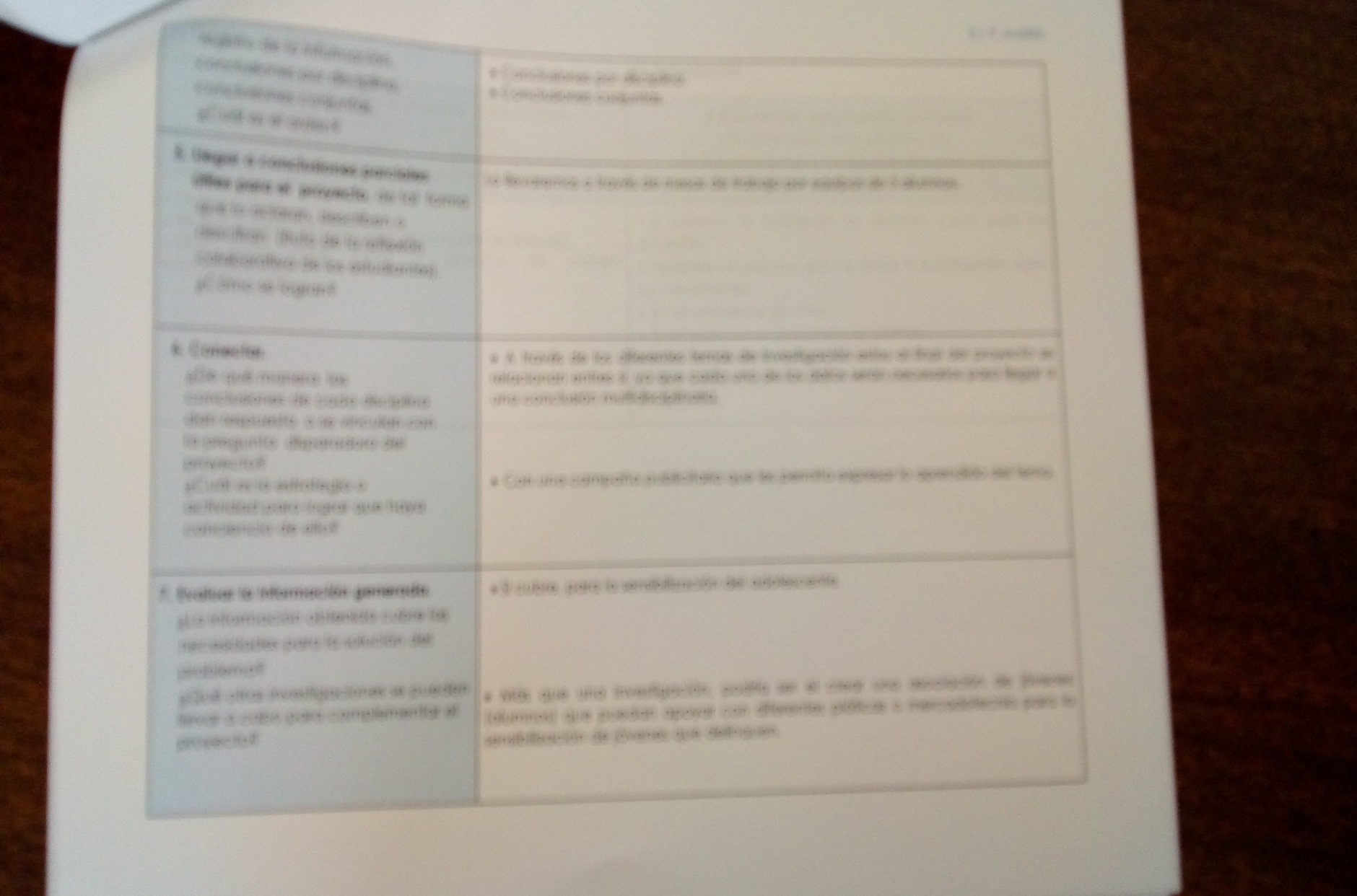 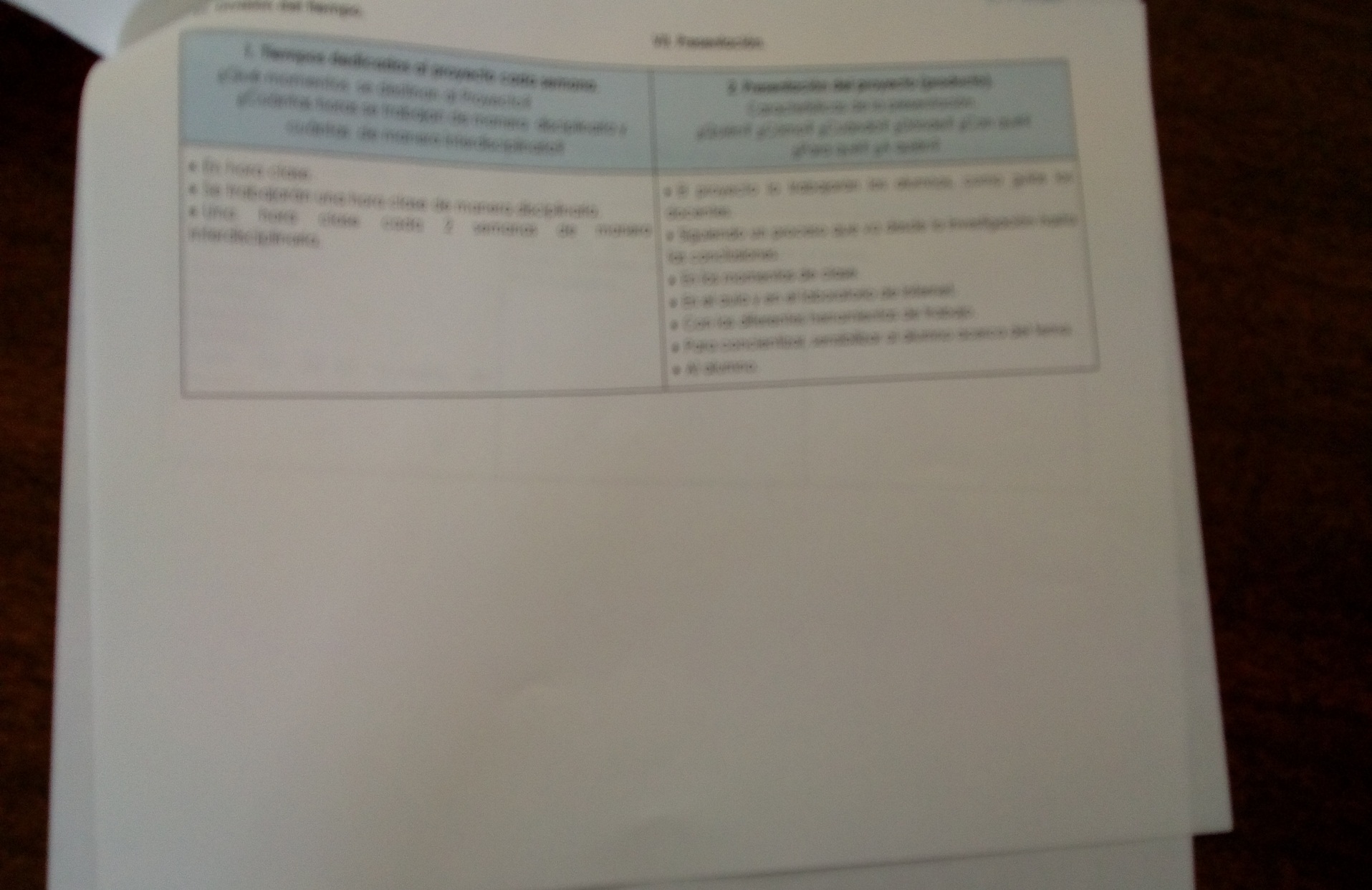 Segunda Experiencia
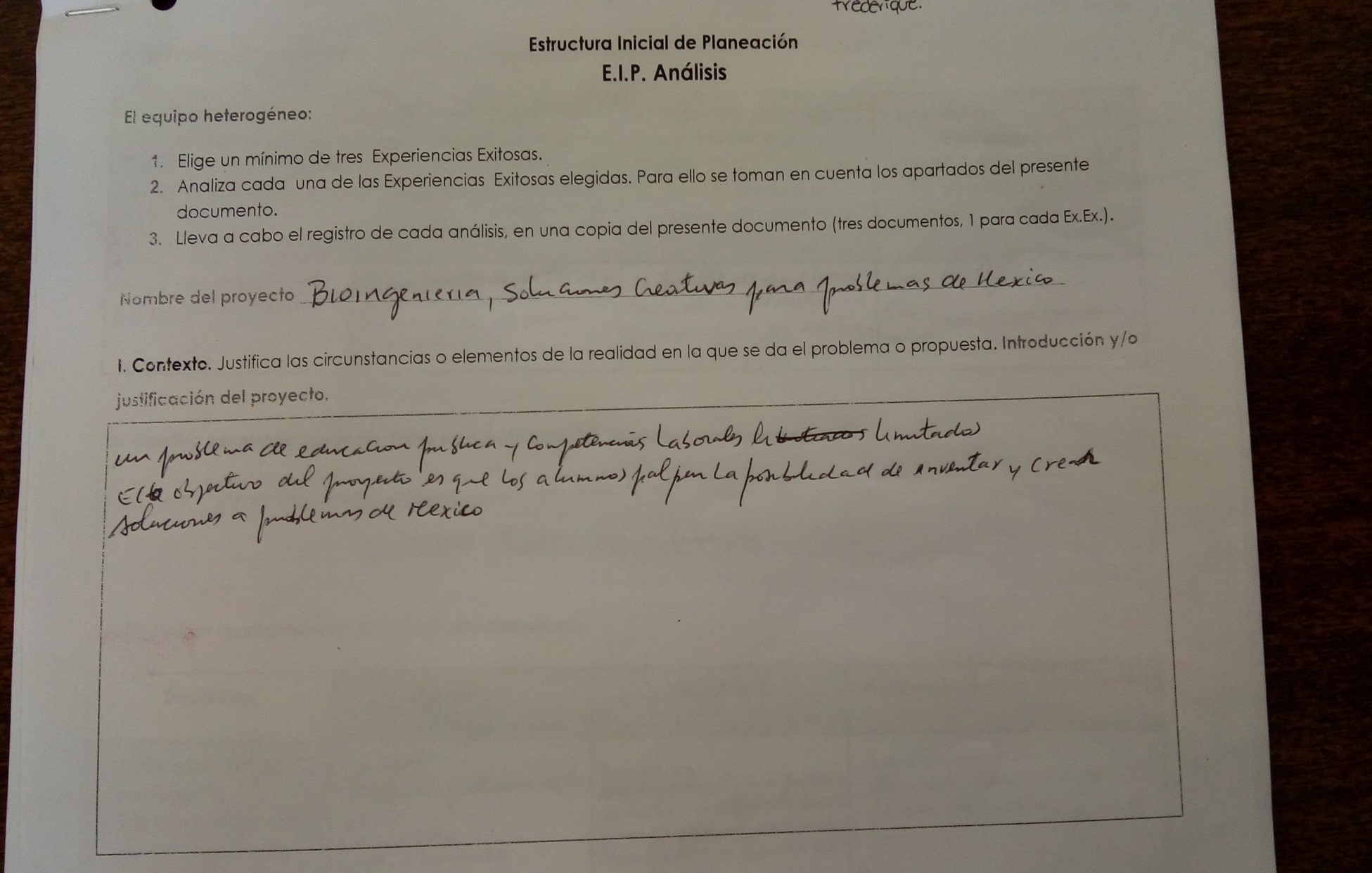 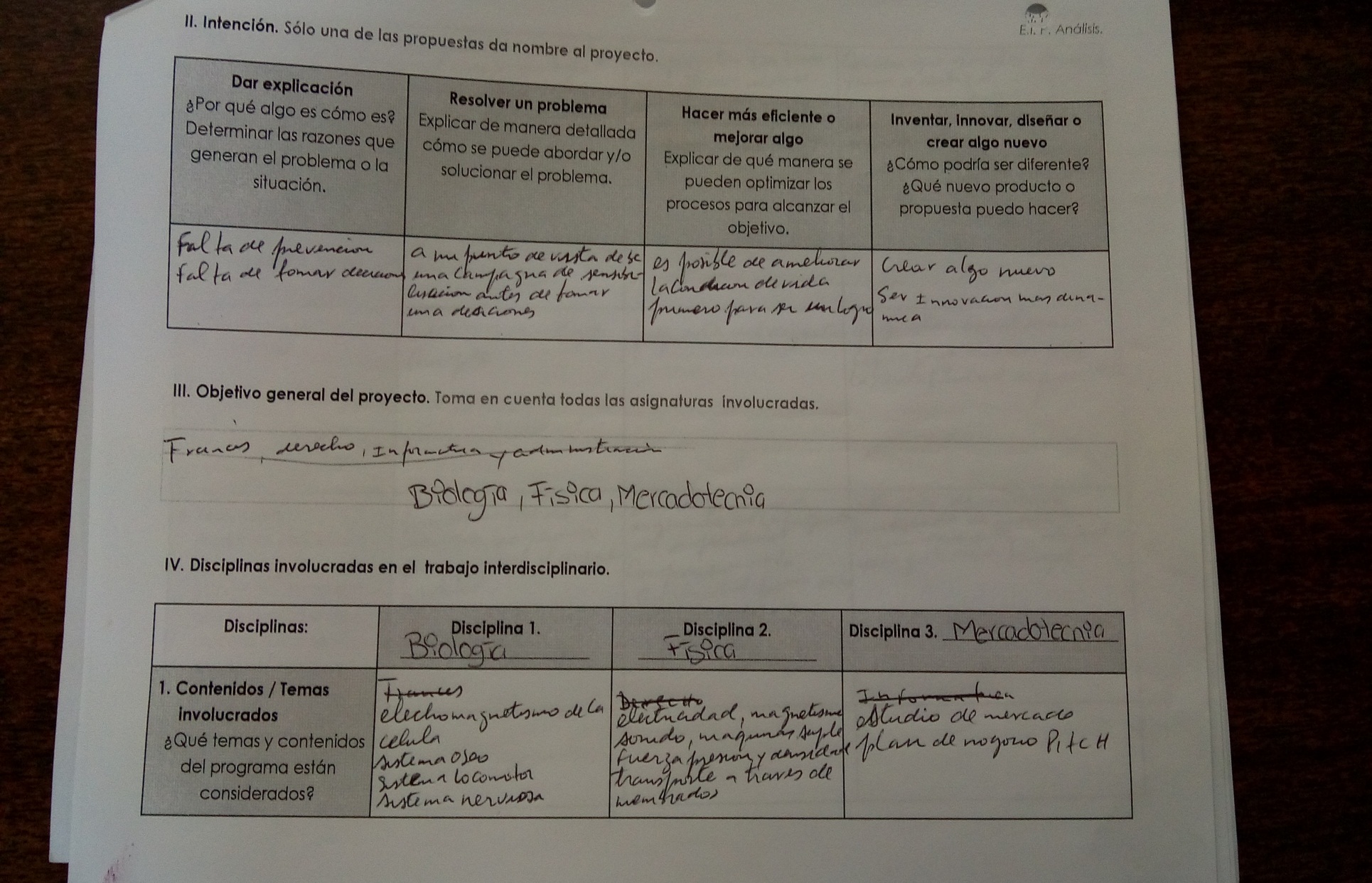 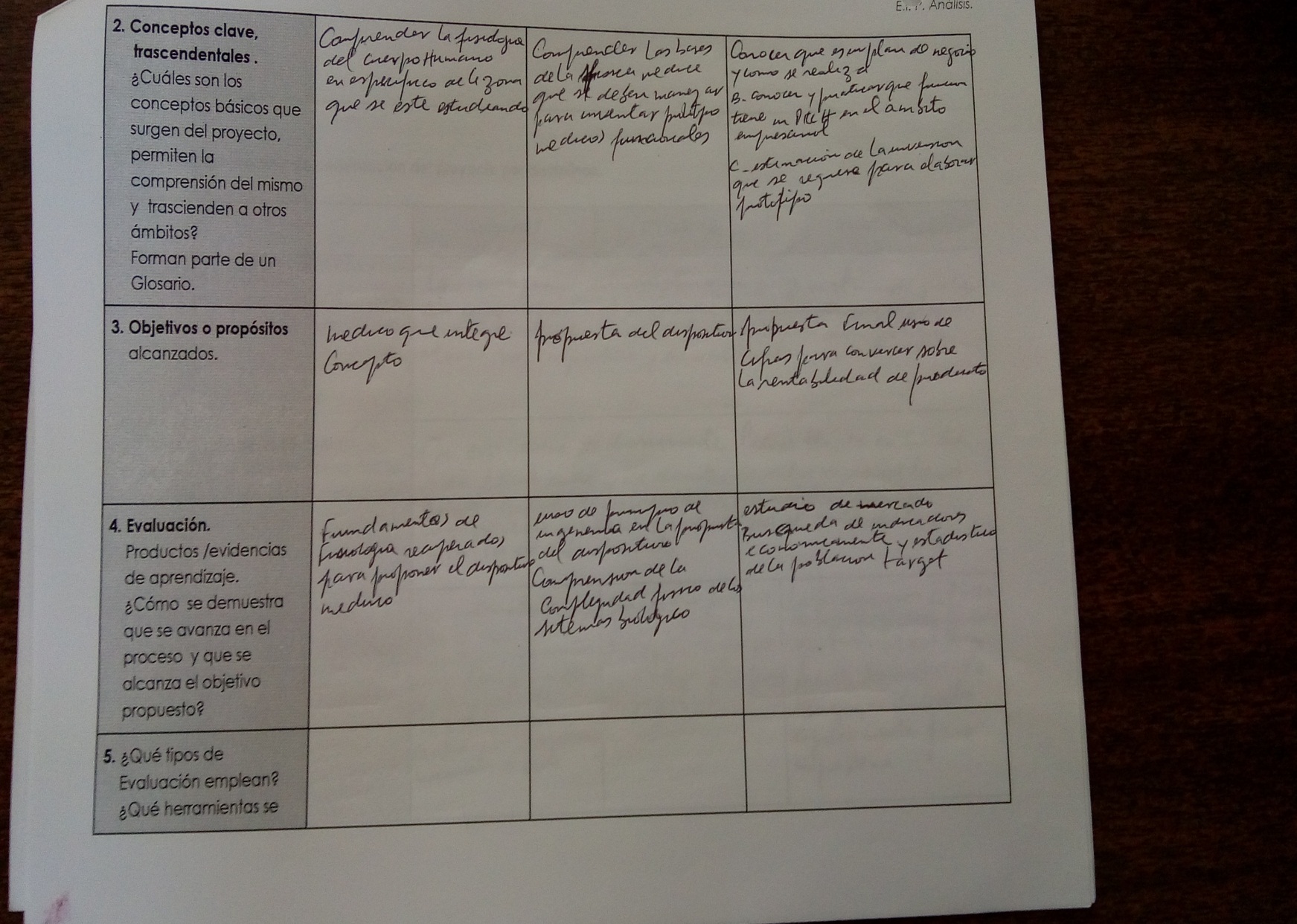 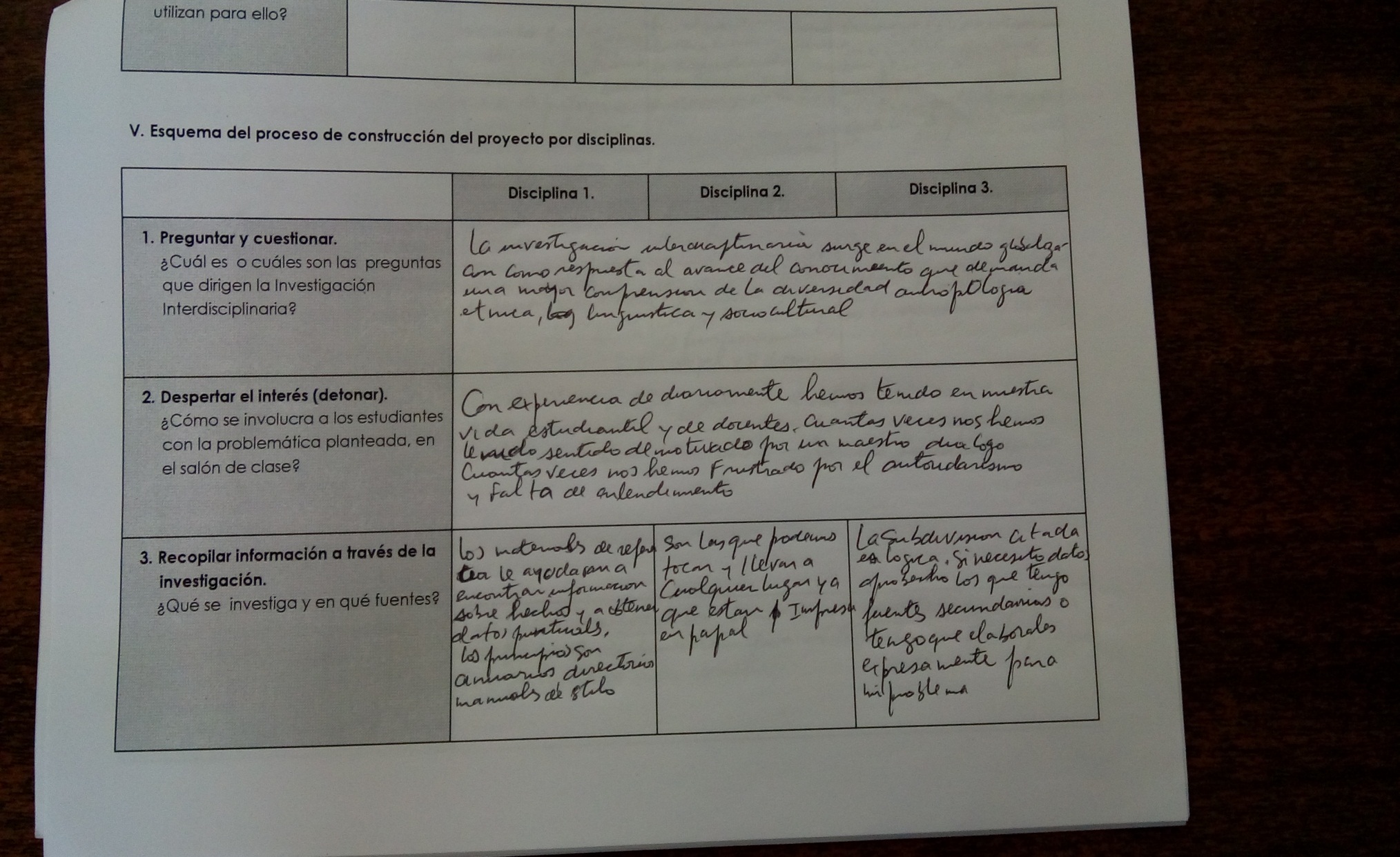 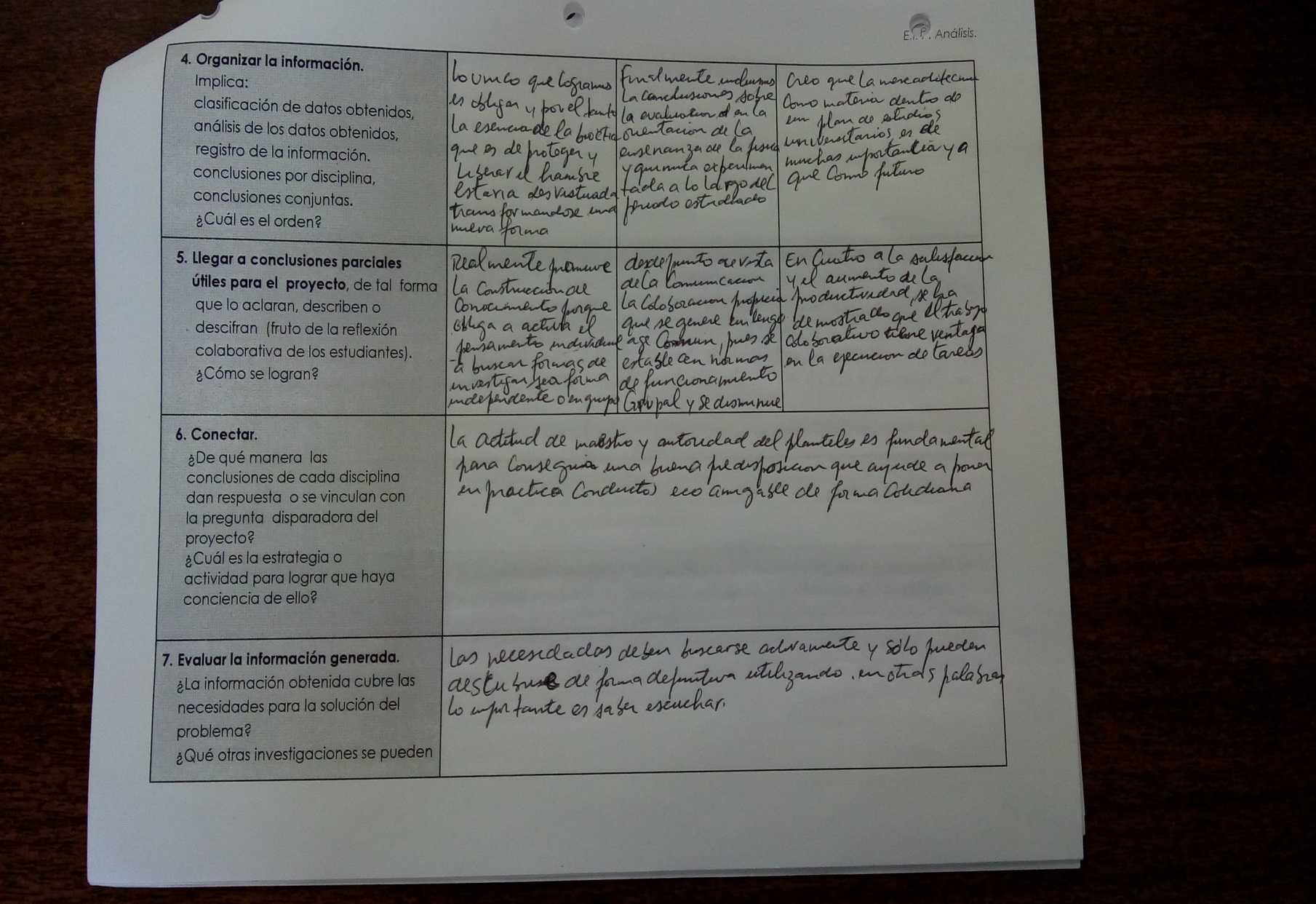 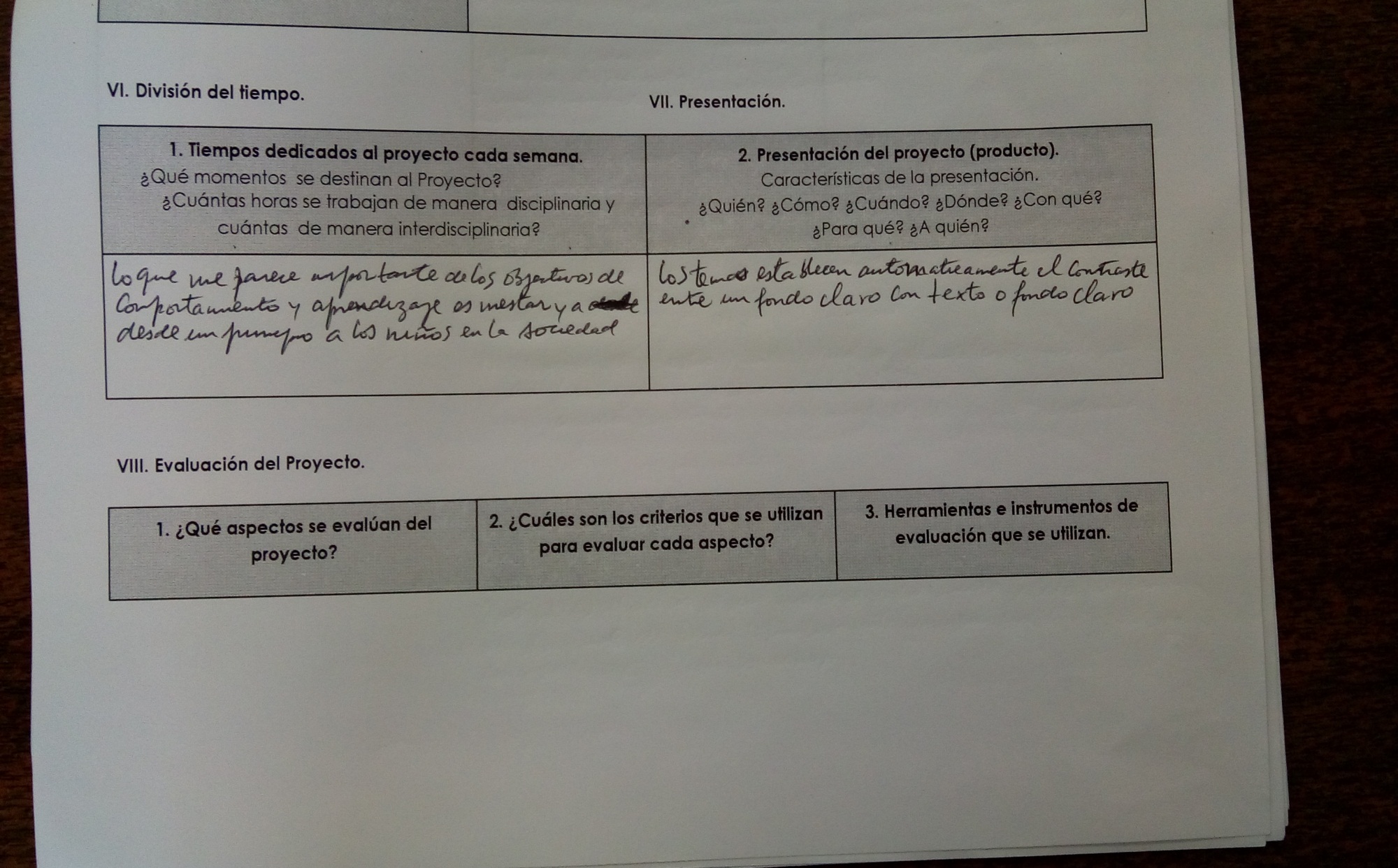 Tercera Experiencia
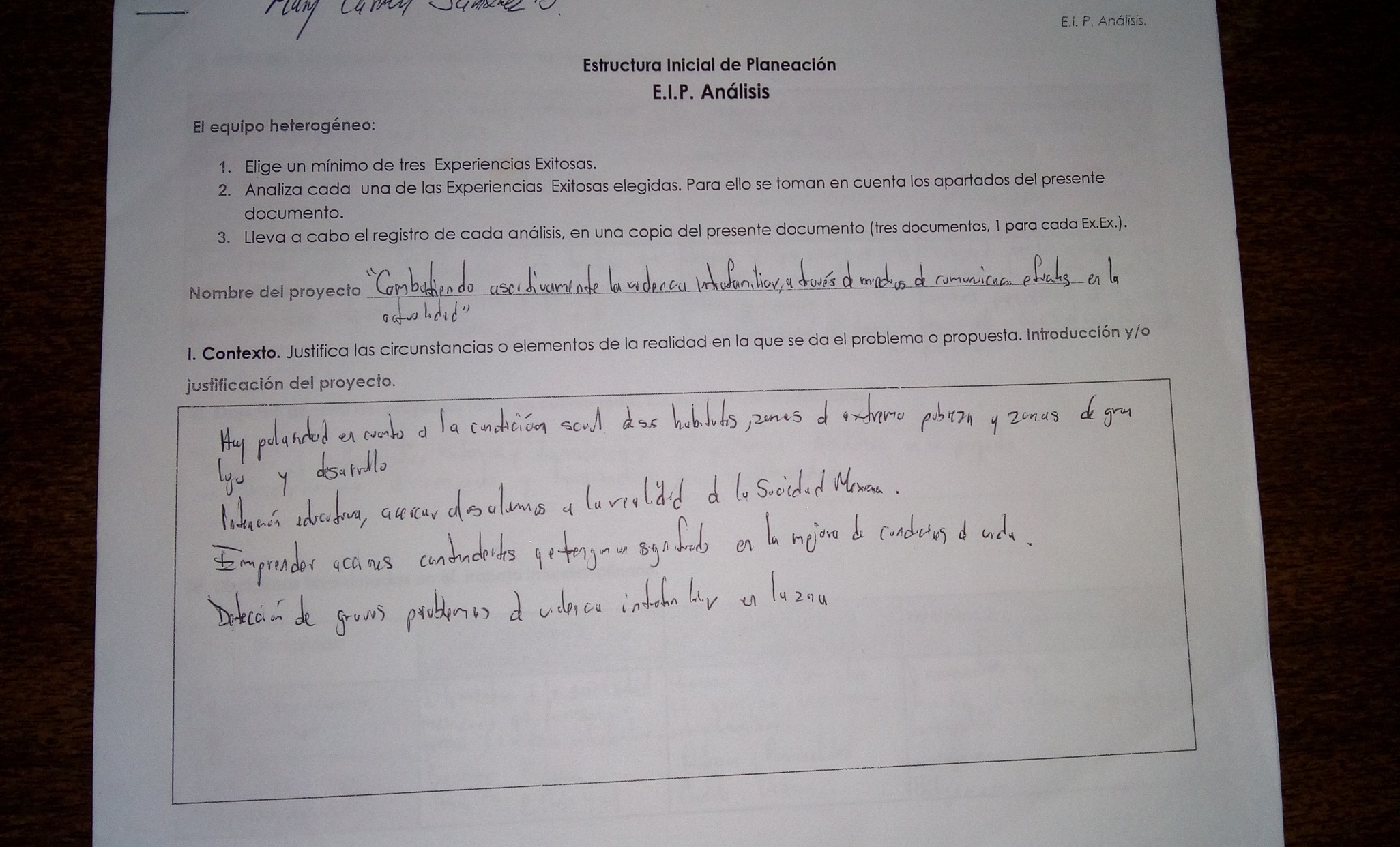 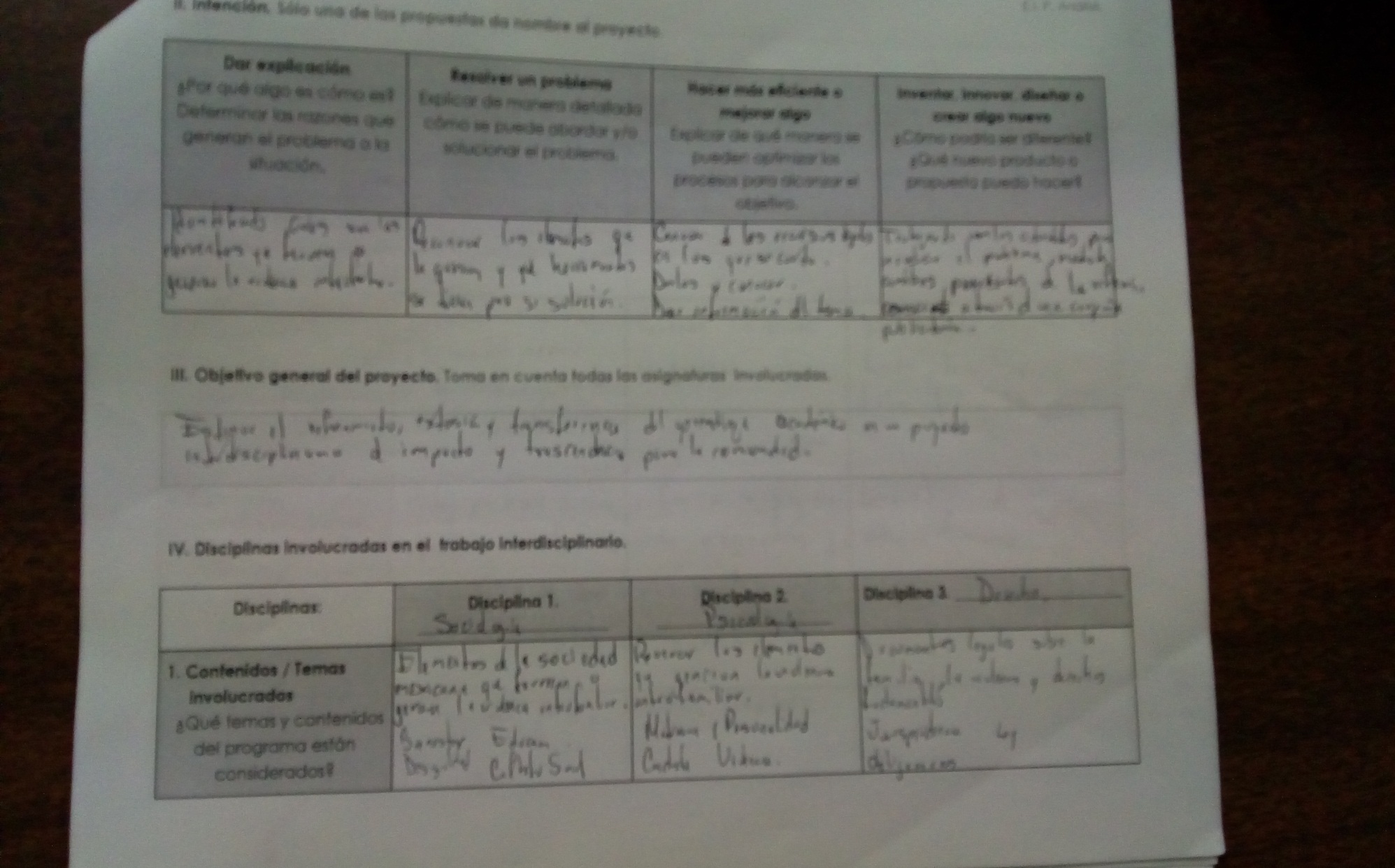 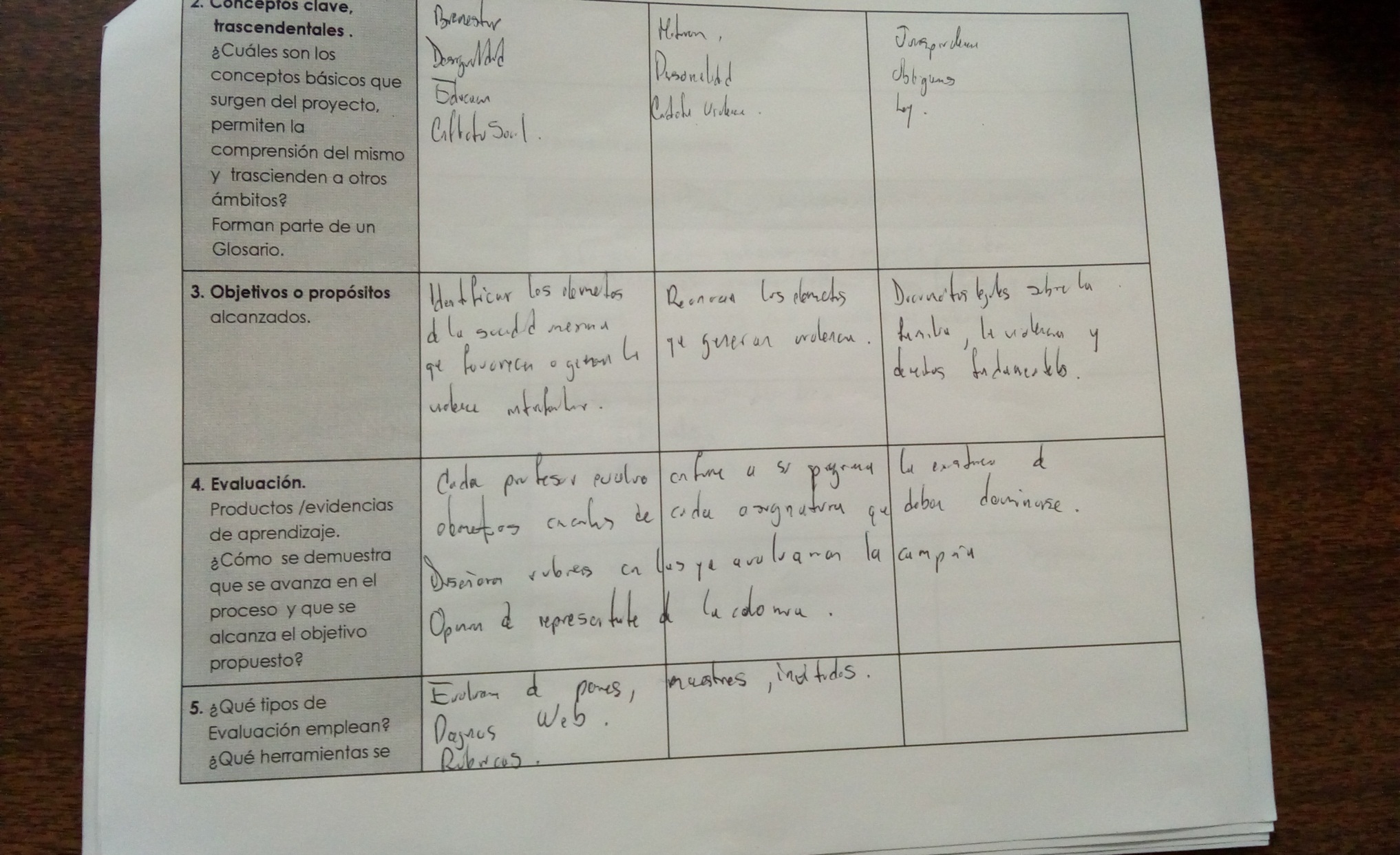 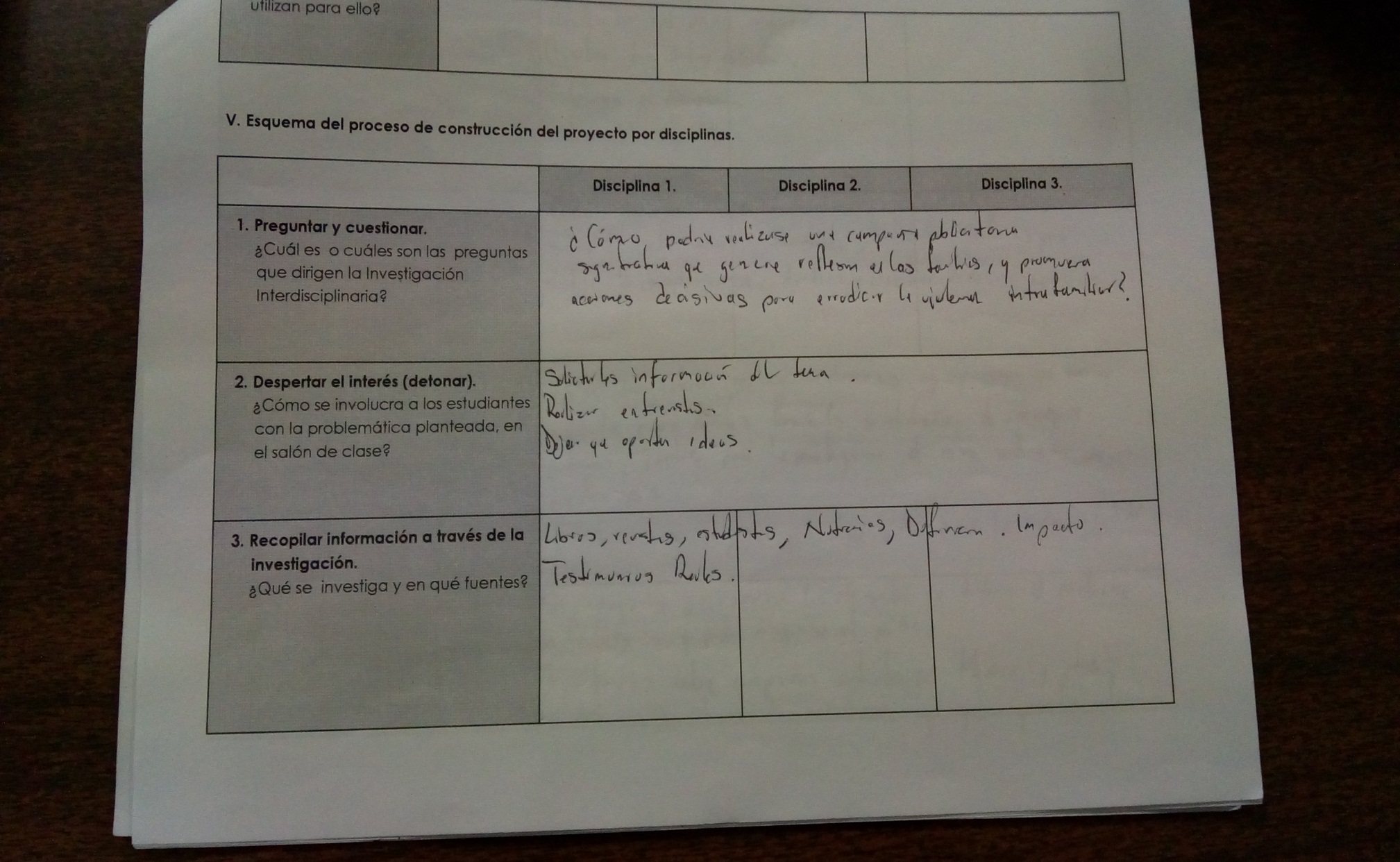 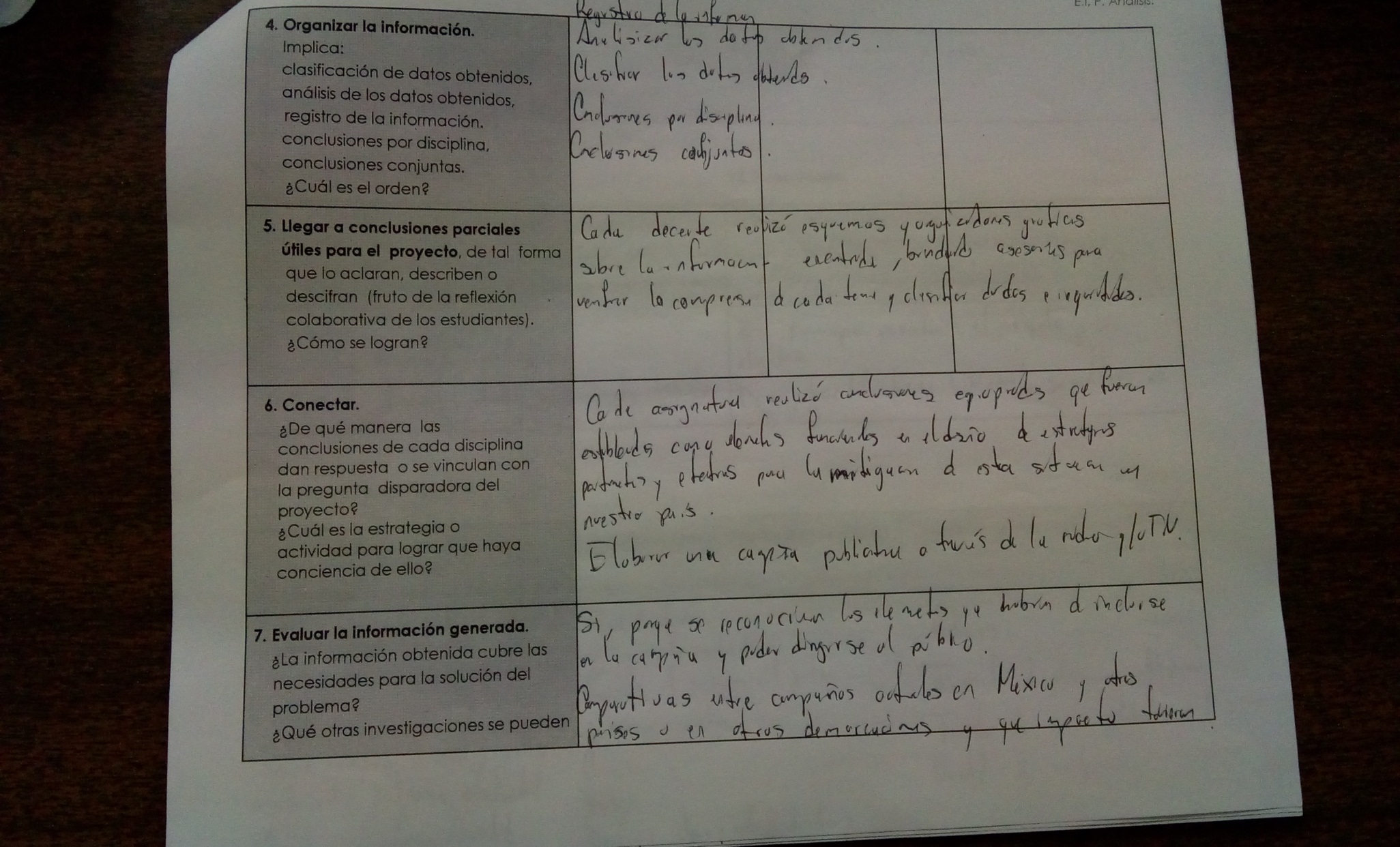 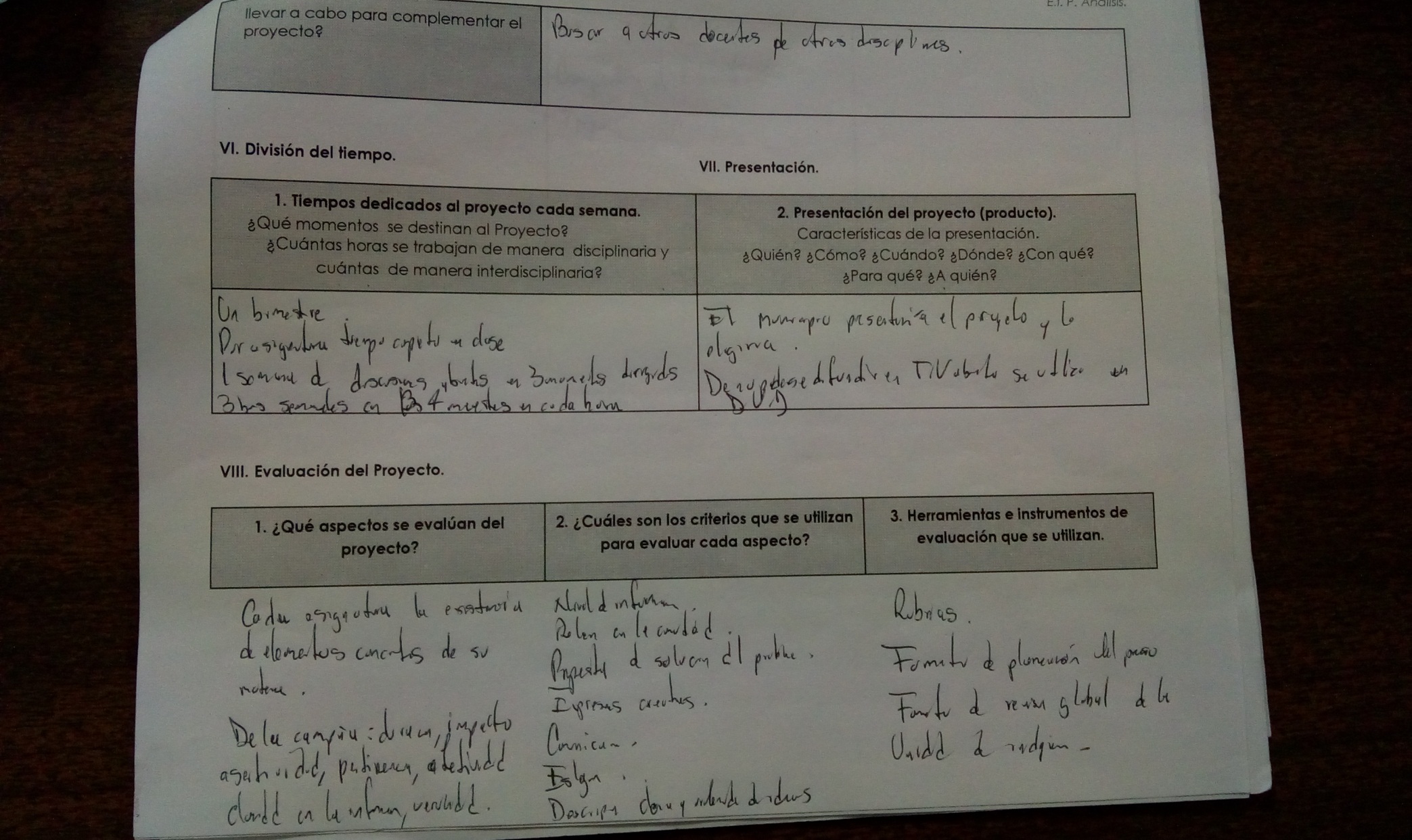 Producto 7
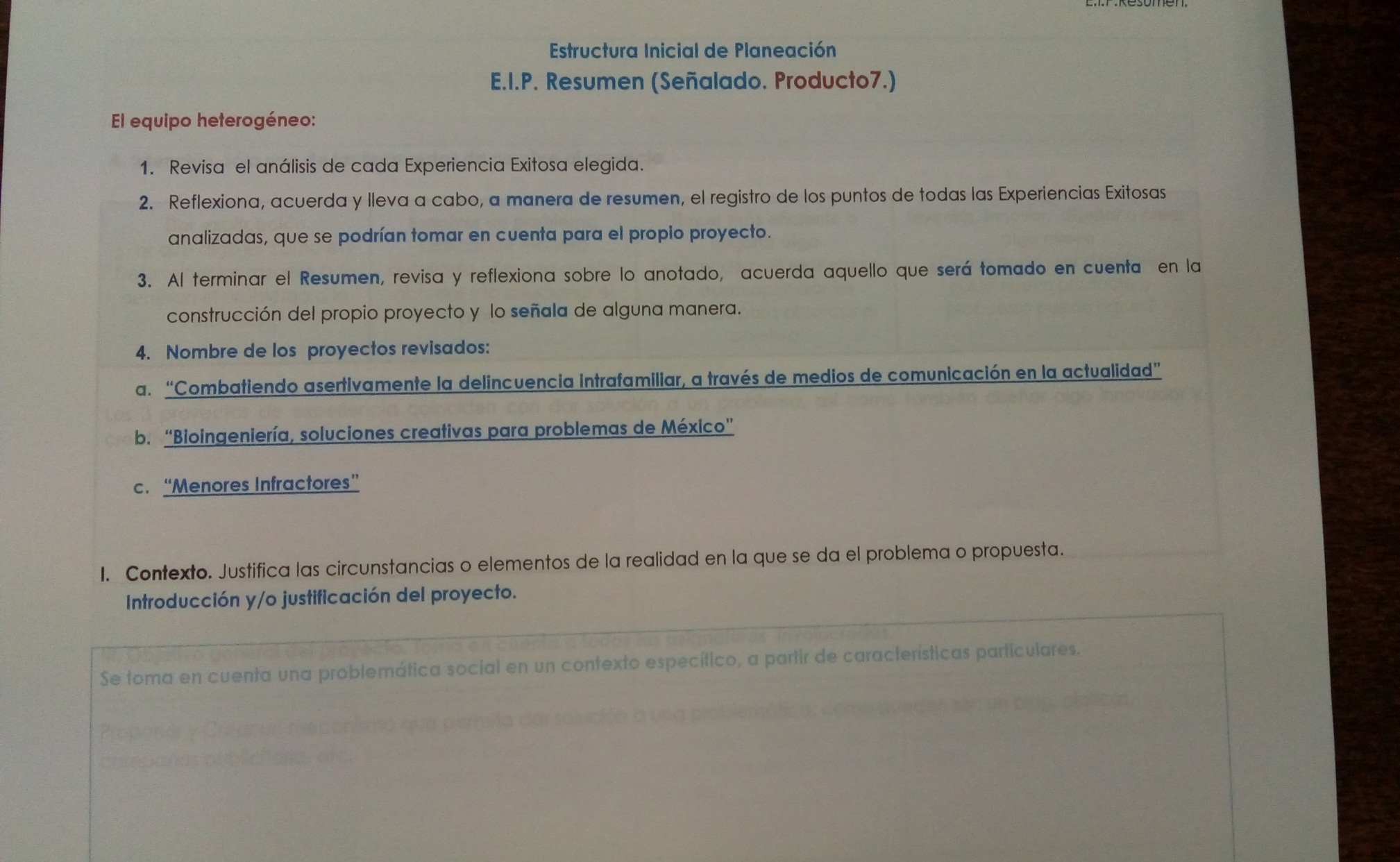 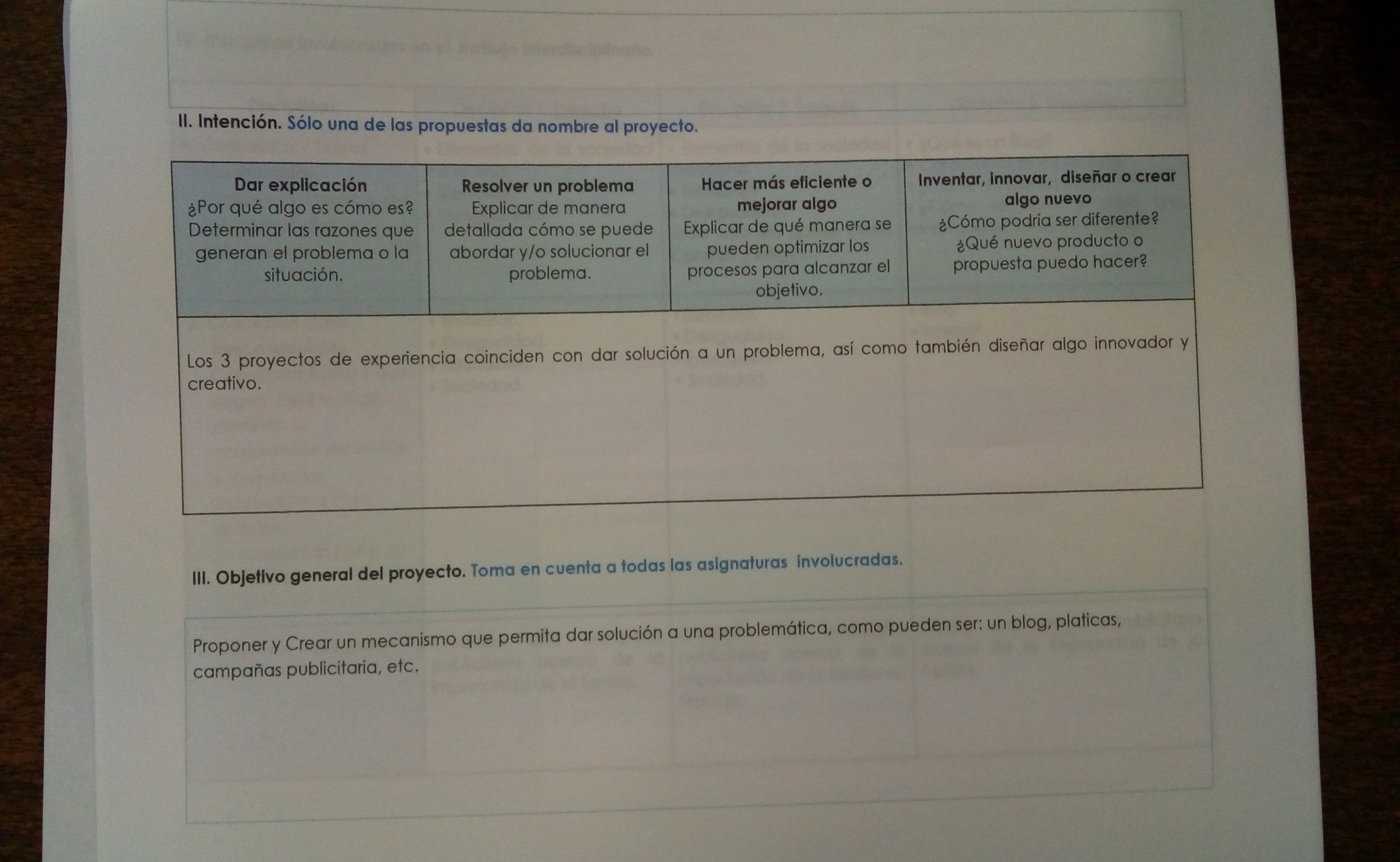 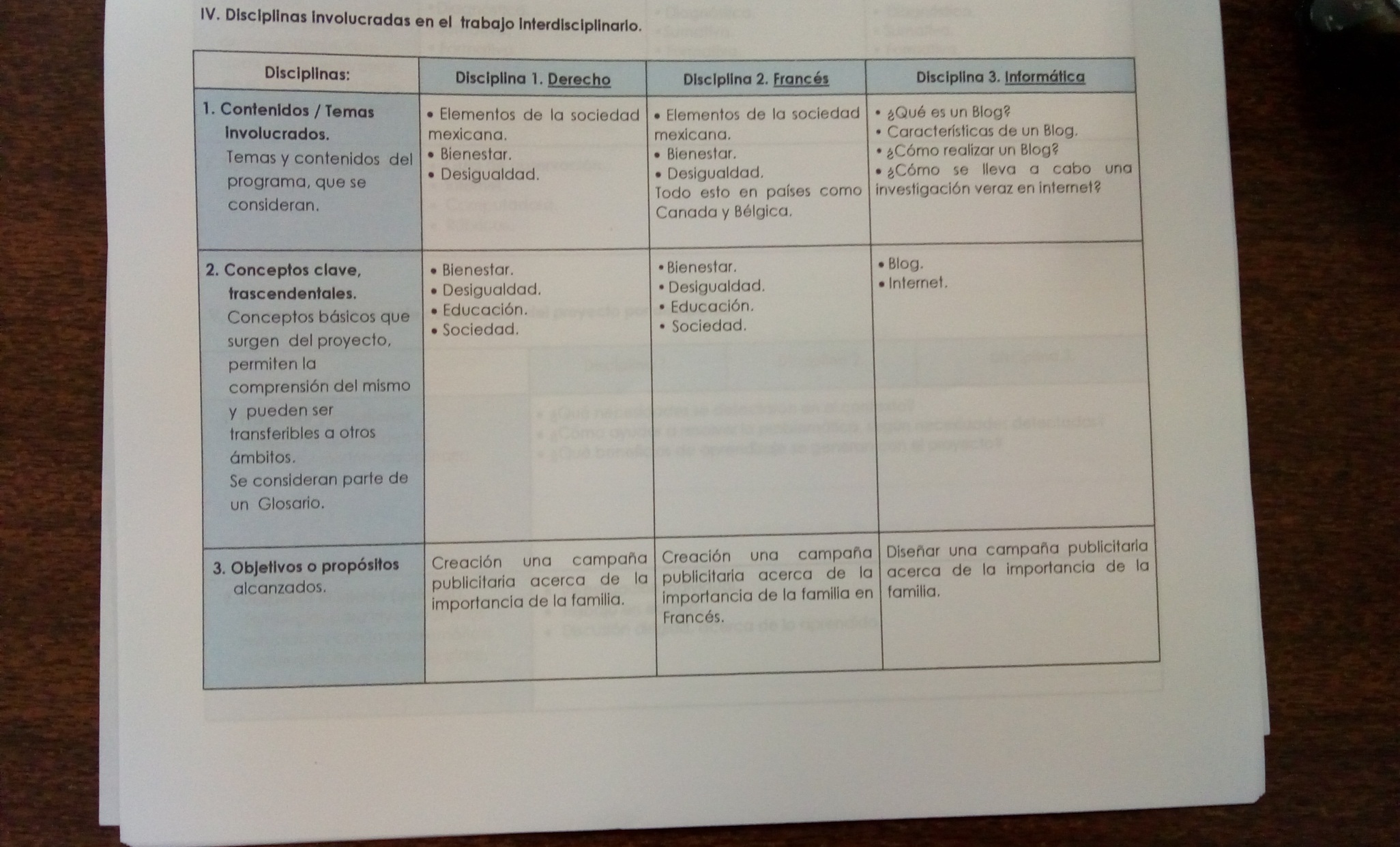 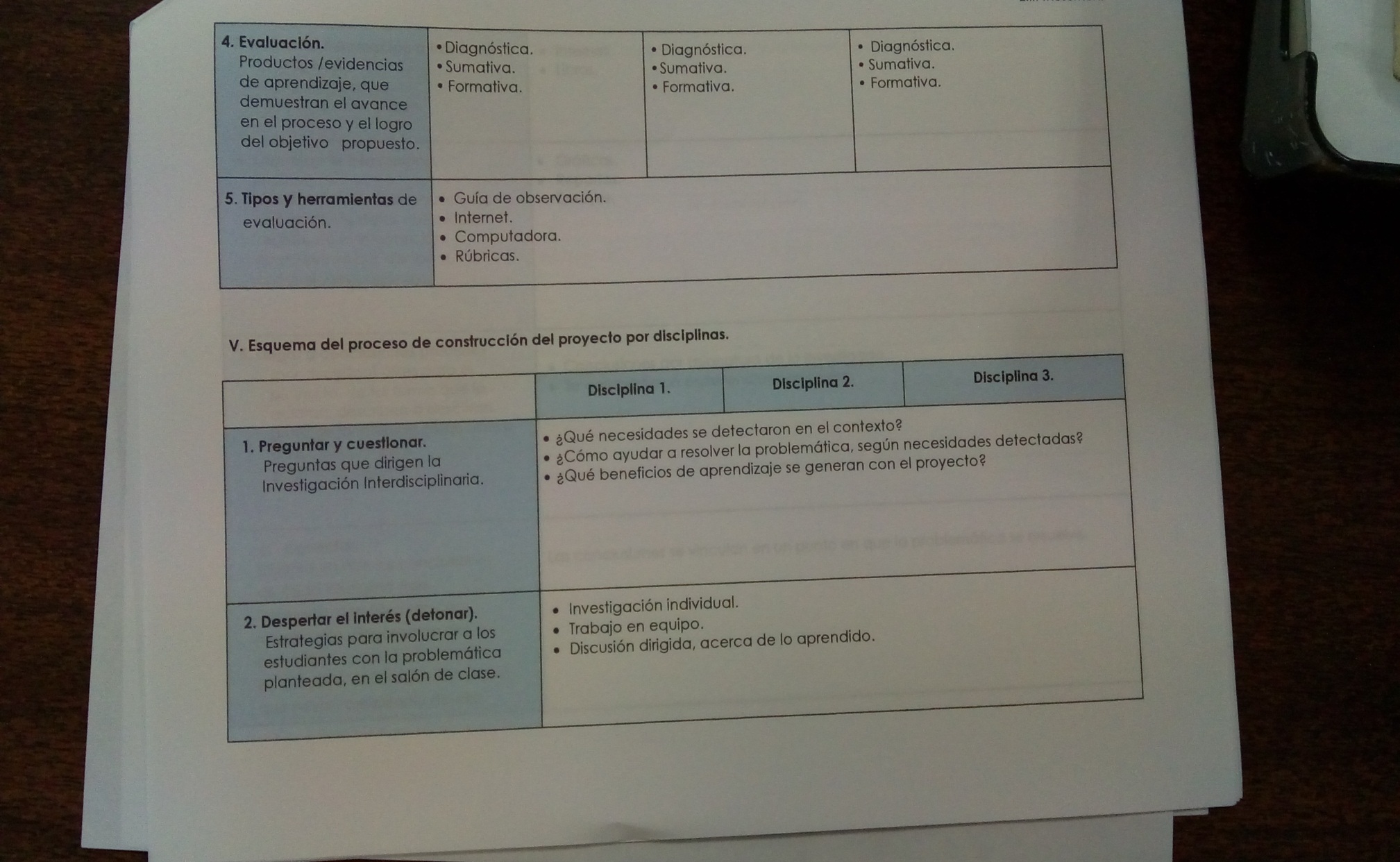 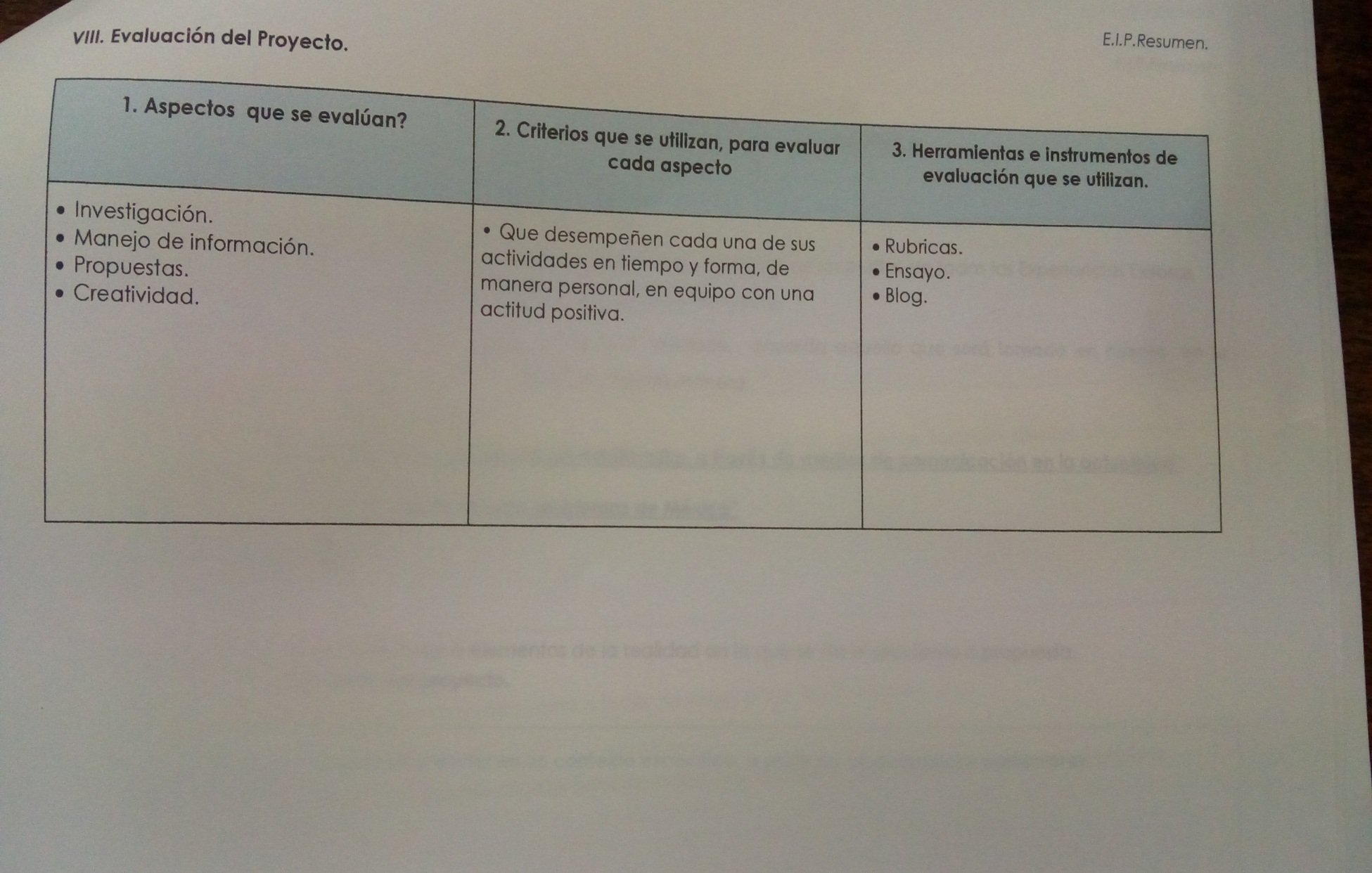 Producto 8
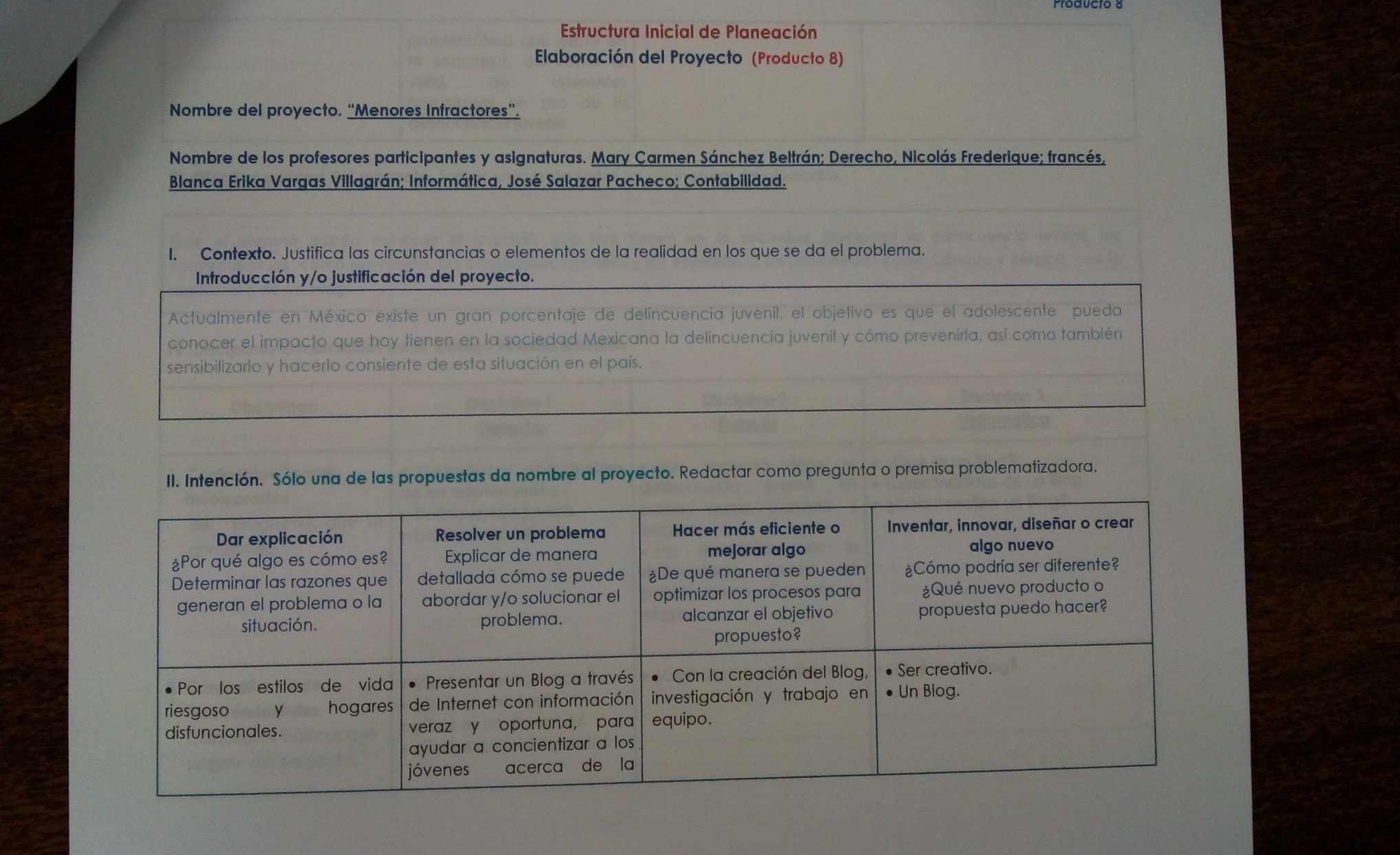 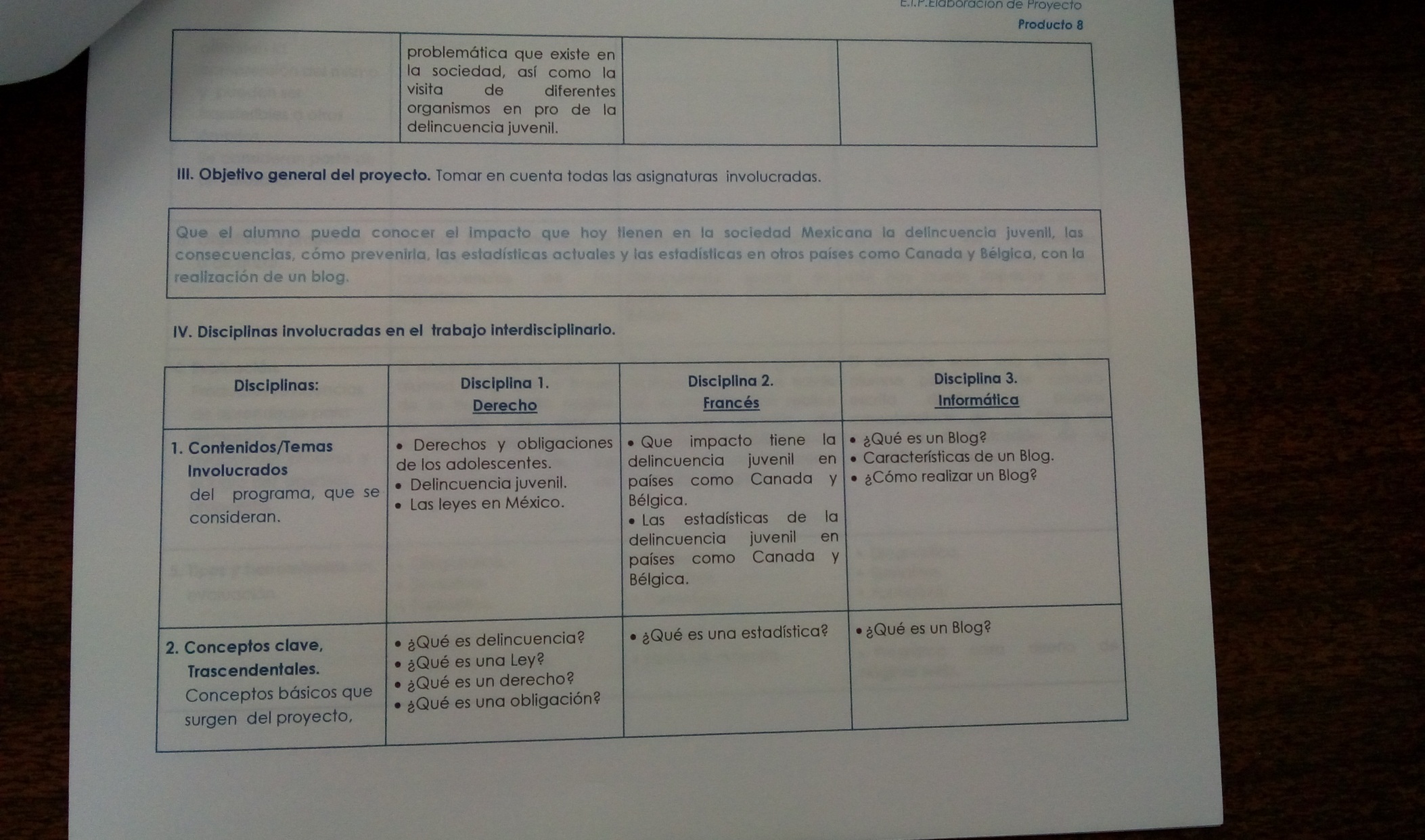 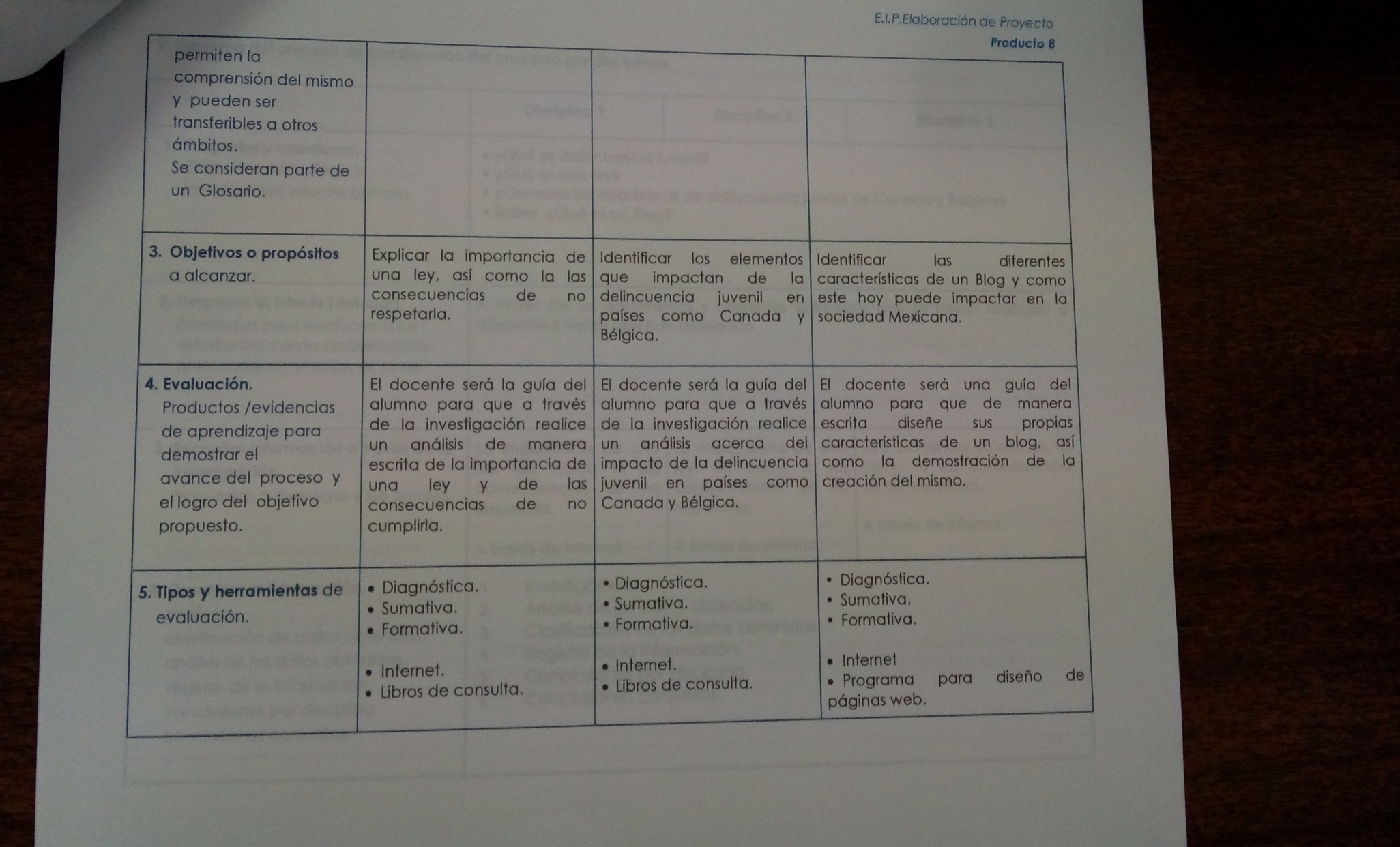 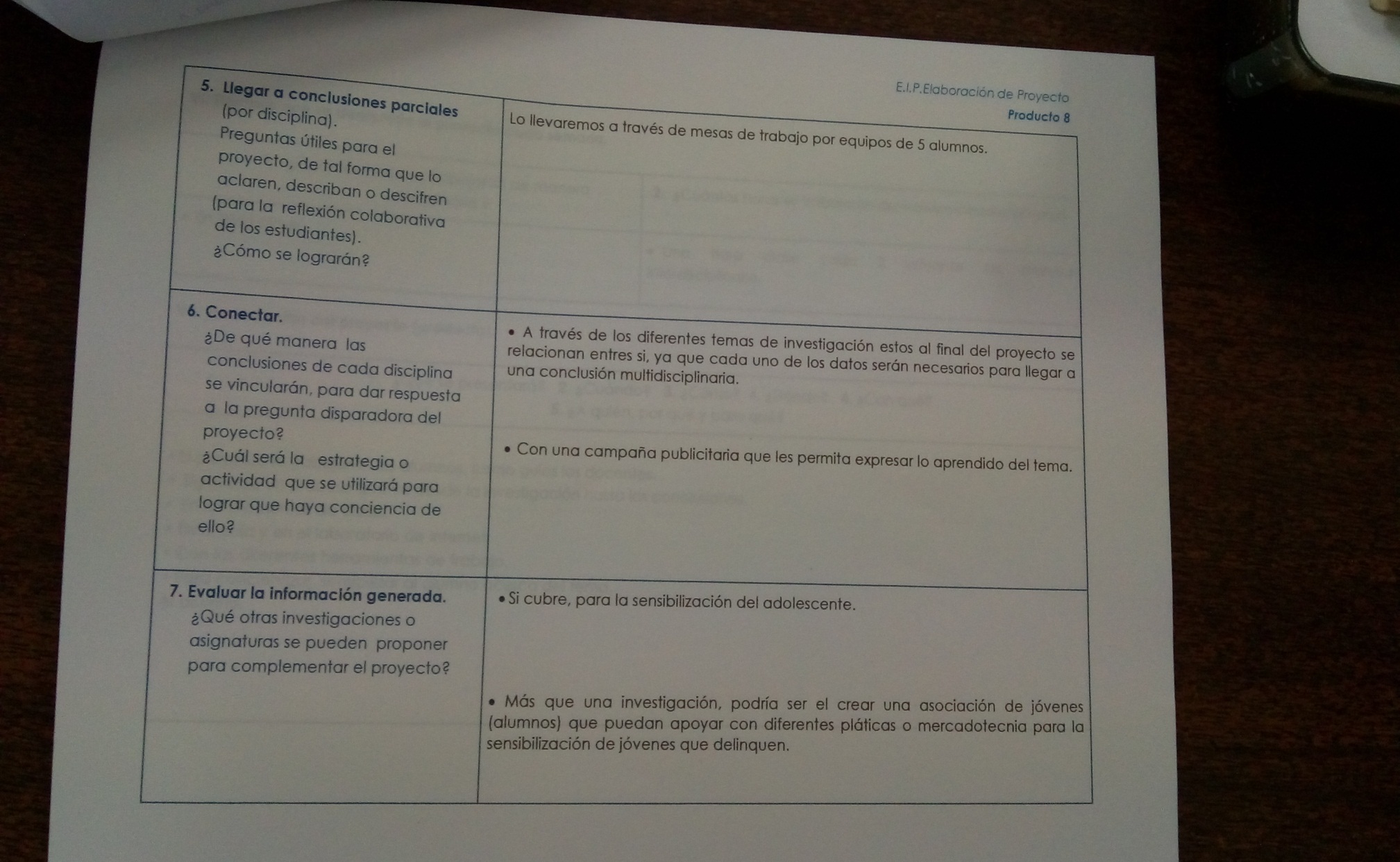 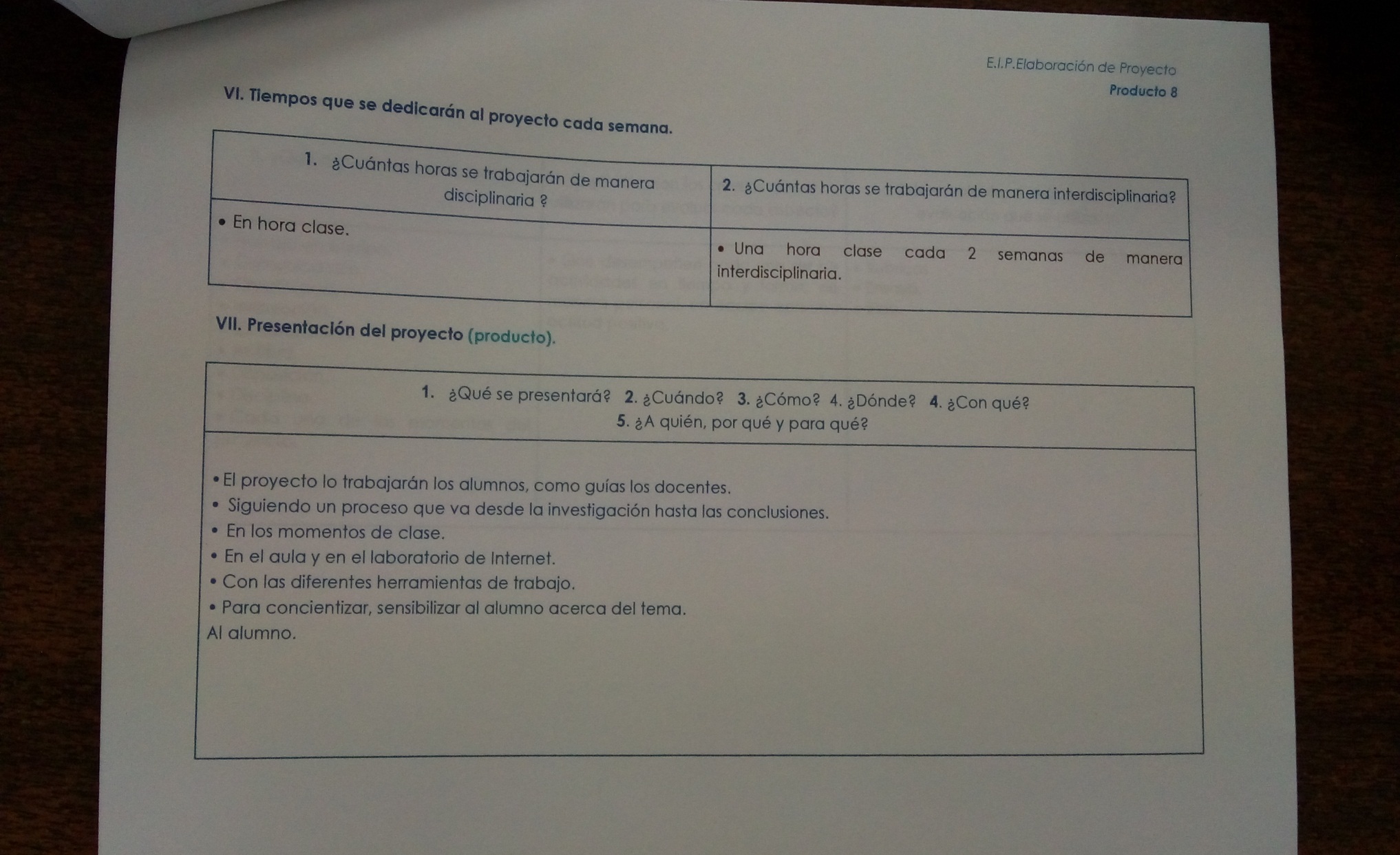 Lecturas
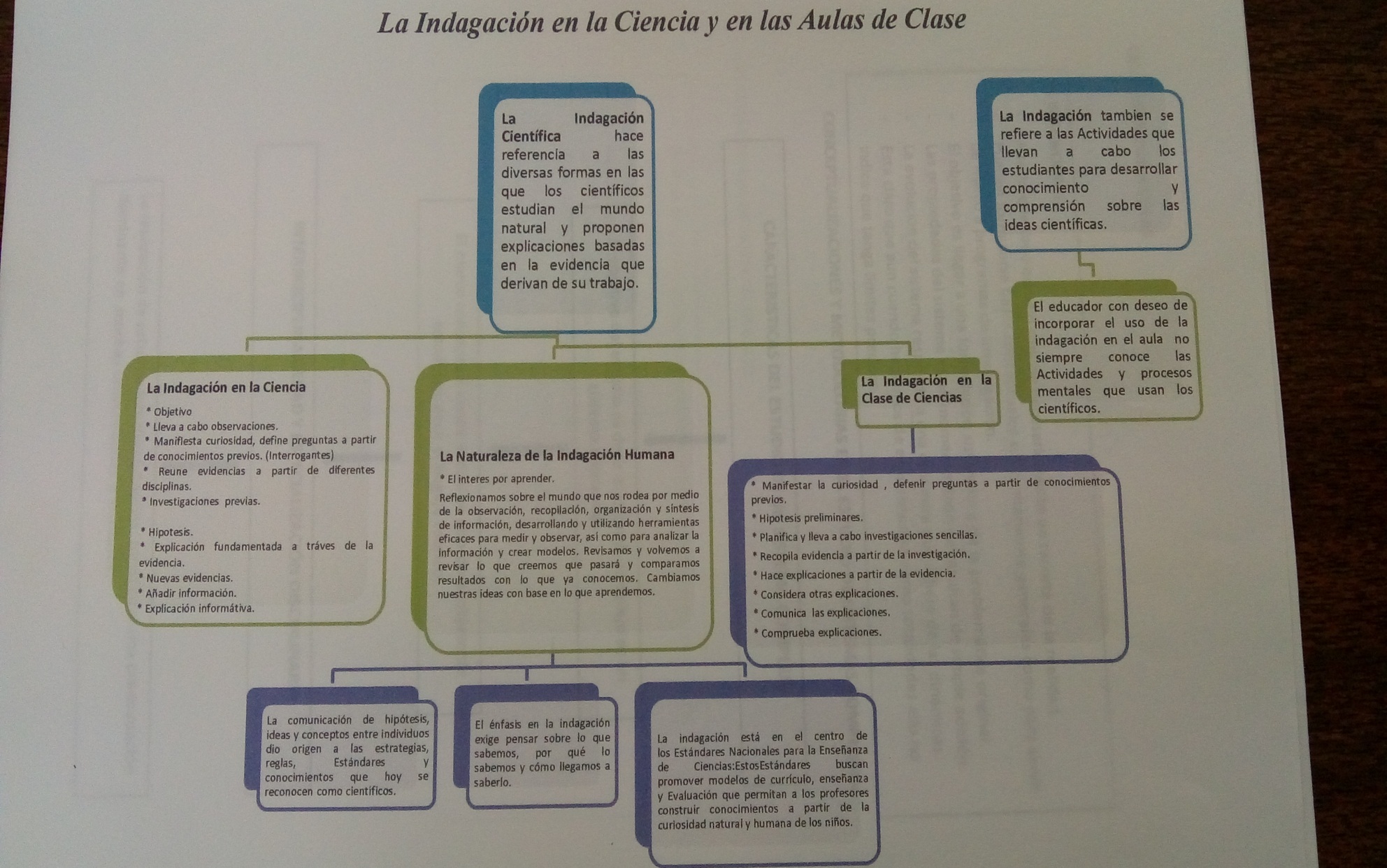 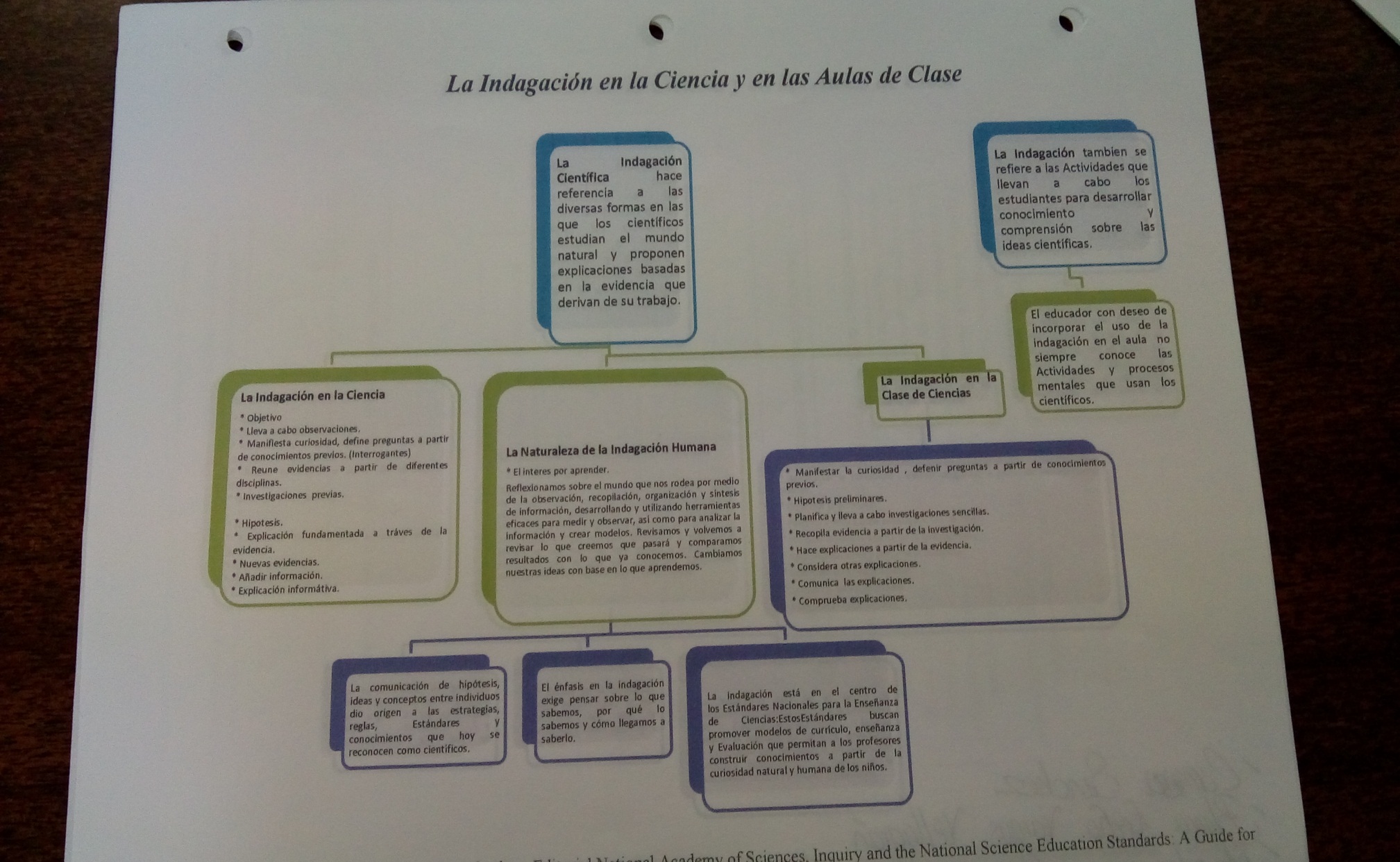 Tercera Sesióm
Organizadores gráficos
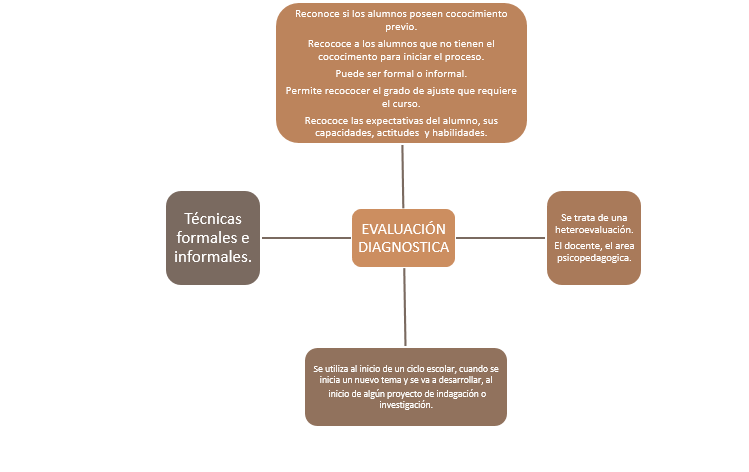 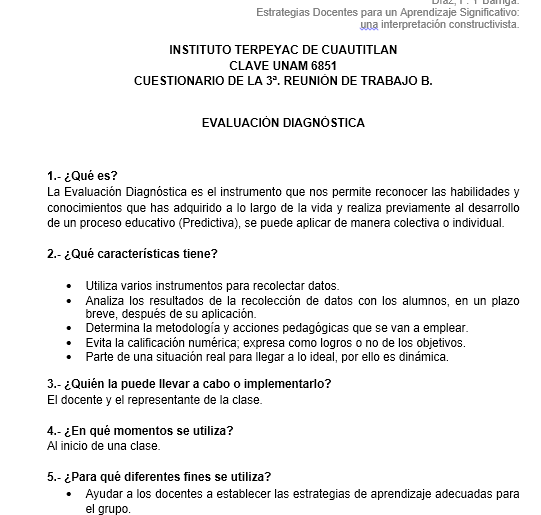 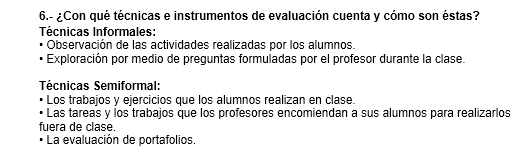 Formatos
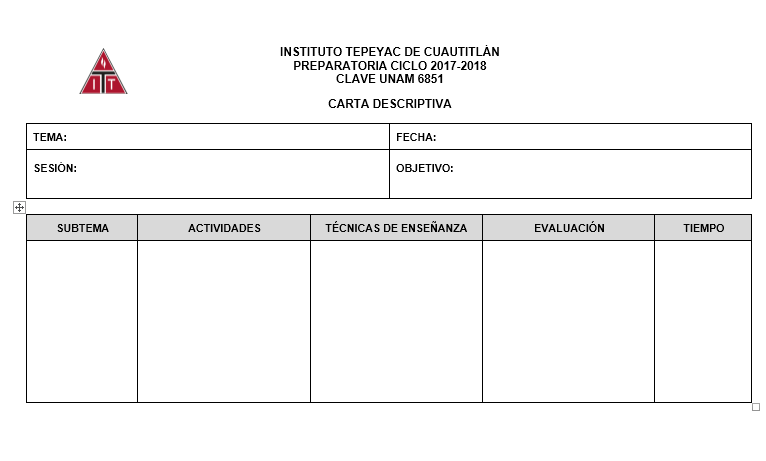 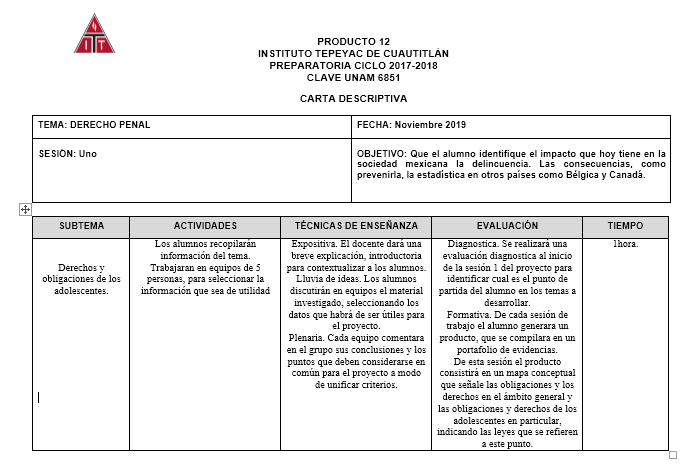 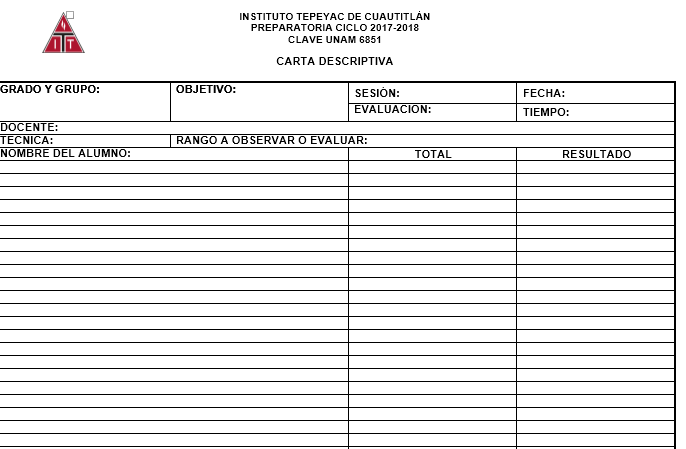 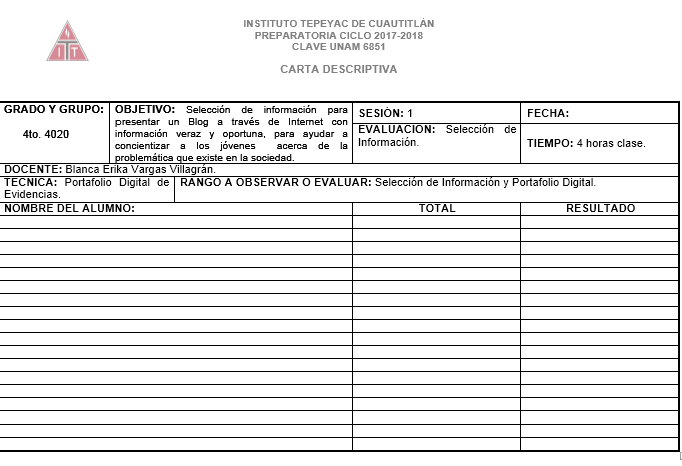